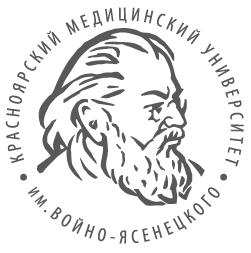 Кафедра анатомии и гистологии человека
Тема: Функциональная морфология центральной нервной системы
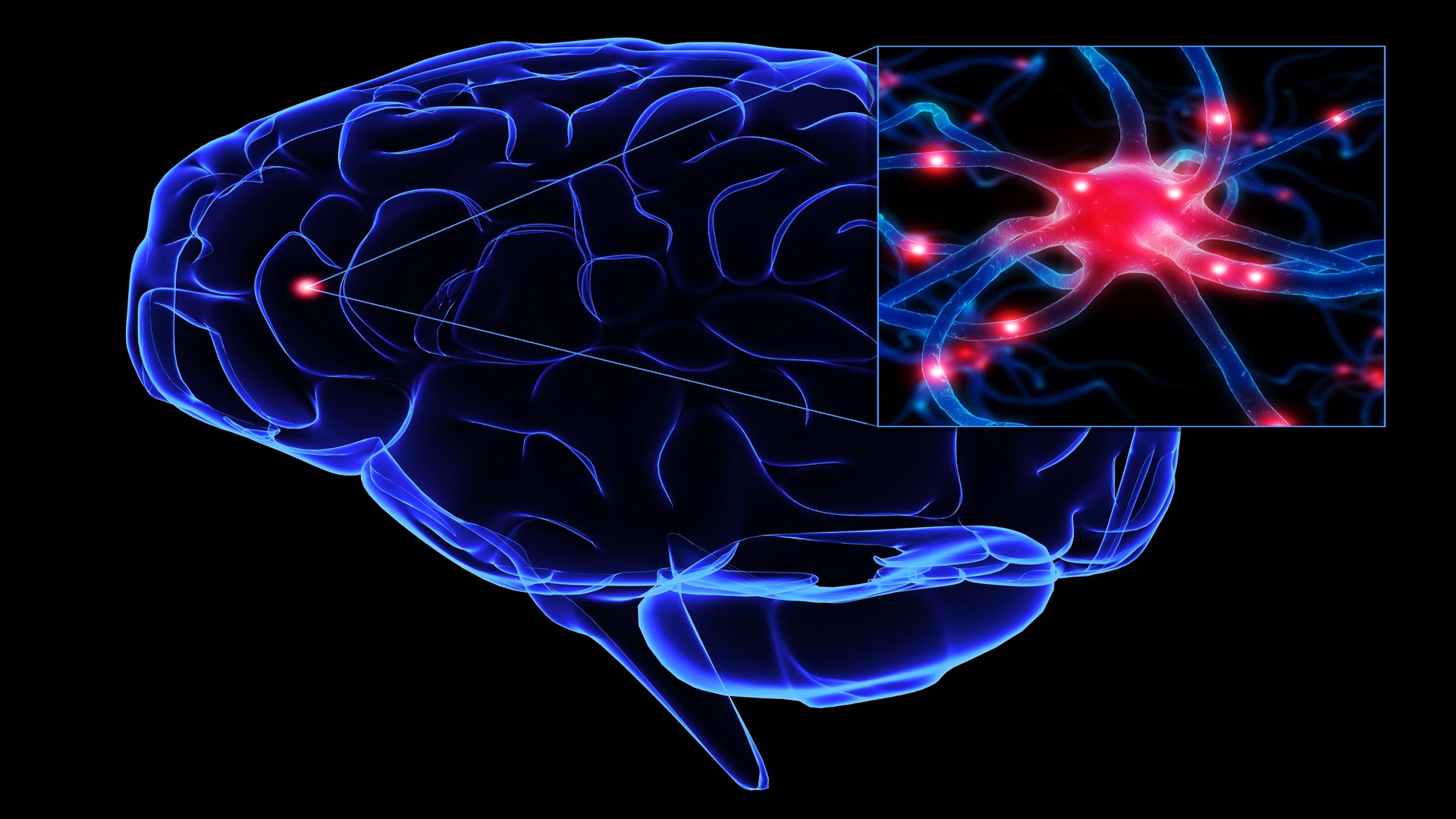 К.м.н., доц. Ефремова В.П.
07.10.2017
План лекции
Актуальность темы;
Строение и функции отделов ЦНС:
спинного мозга;
продолговатого мозга;
моста и мозжечка;
среднего мозга;
промежуточного мозга;
конечного мозга.
Экстрапирамидная система;
Ретикулярная формация;
Лимбическая система;
Выводы
07.10.2017
Функции НС:
интегративно-координационная;
регуляция двигательных функций;
регуляция работы внутренних органов;
сохранение гомеостаза;
трофическая функция;
осуществление высшего синтеза и анализа информации (нейроны коры ГМ)
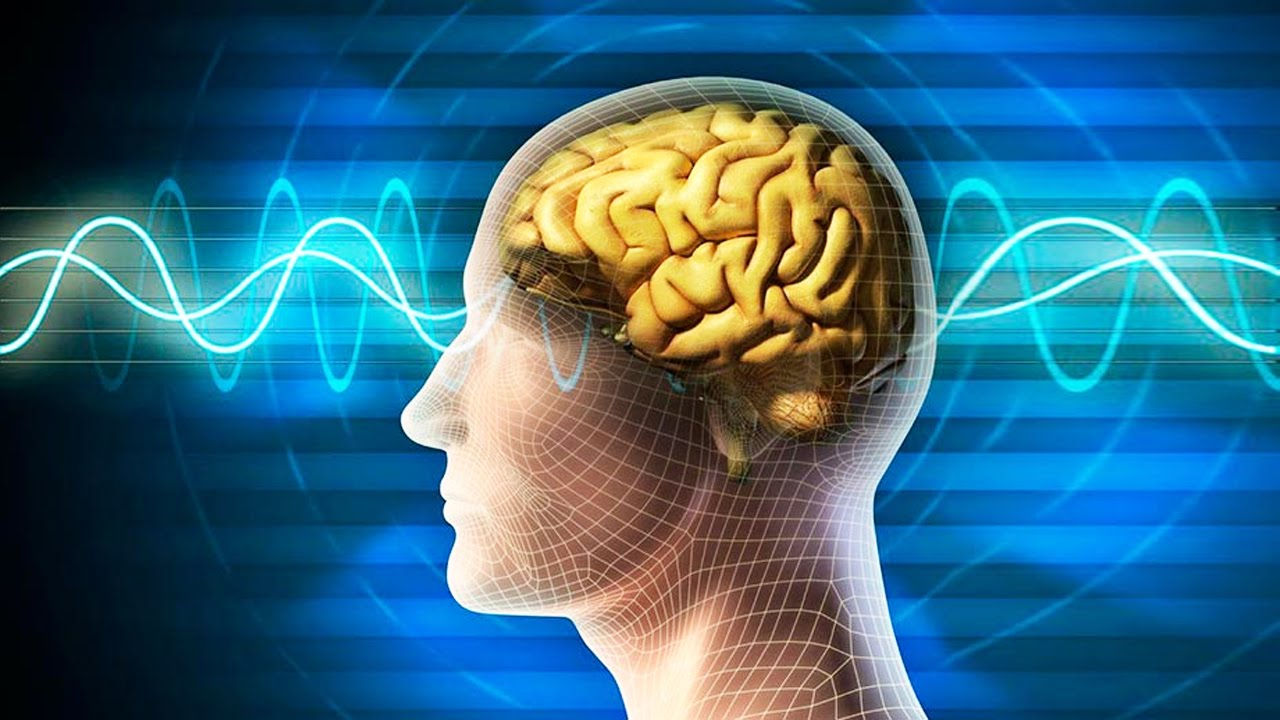 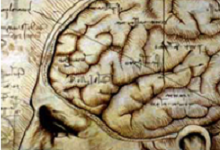 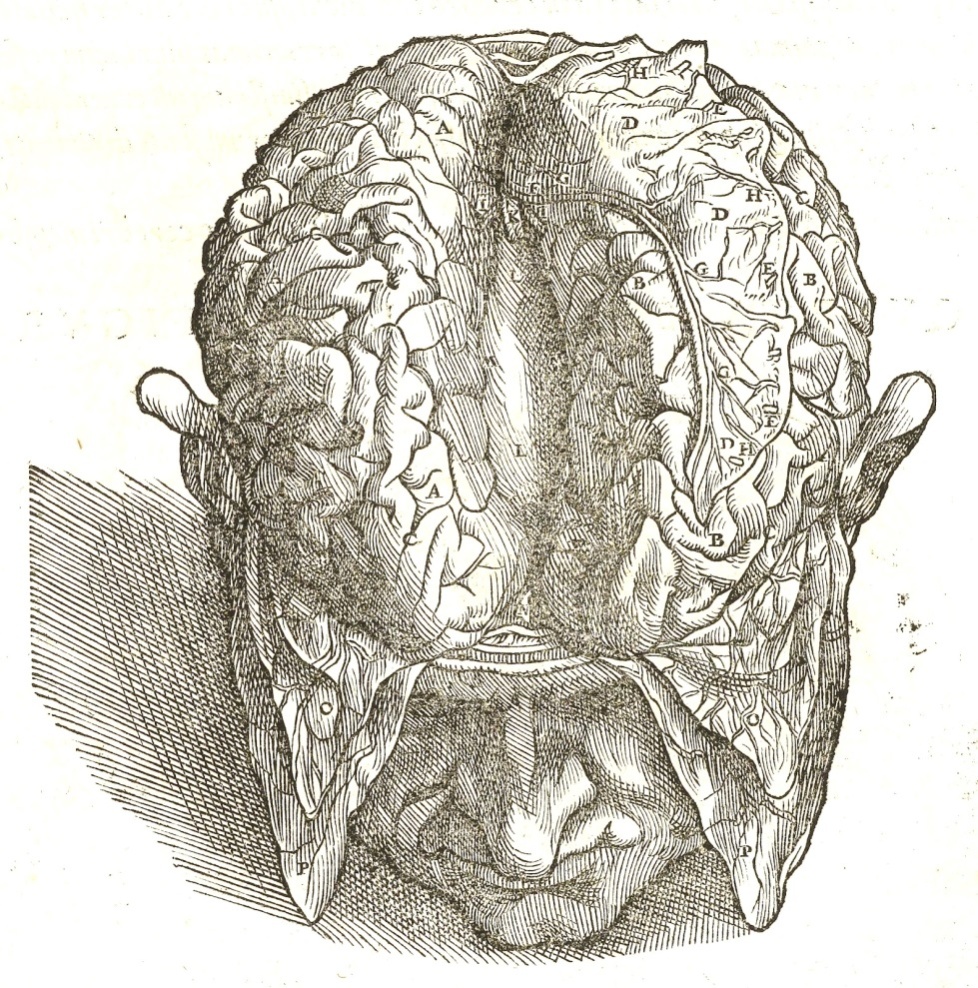 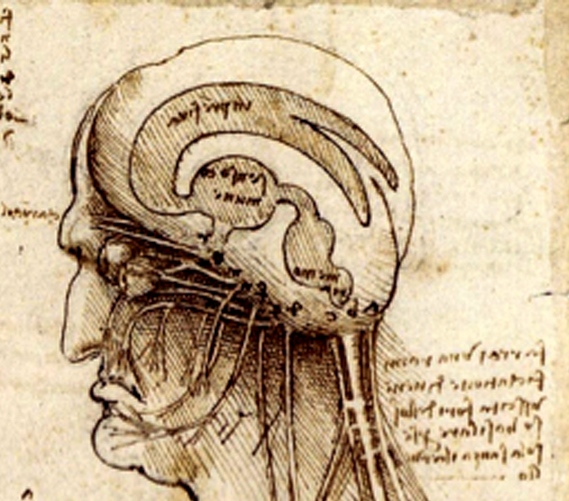 В 1543 г. Андрей Везалий произвел революцию в анатомии, опубликовав труд «De Humani Corporis Fabrica» («О строении человеческого тела») с иллюстрациями художников из мастерской Тициана, которые для своих рисунков использовали в качестве натуры головы казненных преступников
Леонардо да Винчи (анатомические рисунки)
07.10.2017
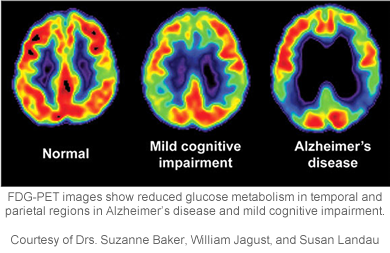 Современные методы исследования головного мозга
Позитронно-эмиссионная томография мозга
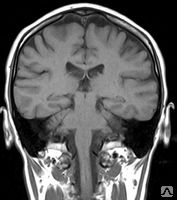 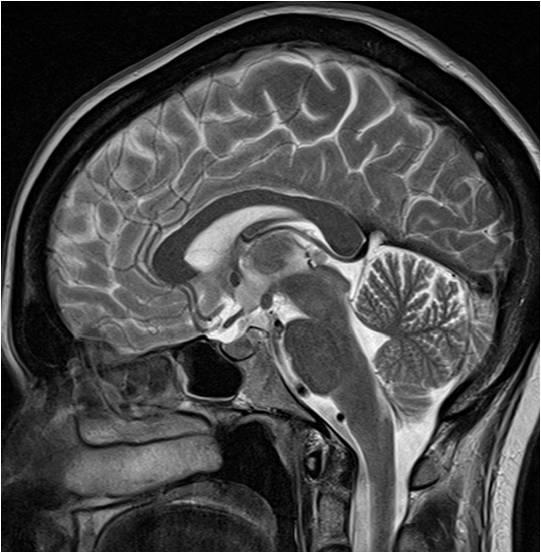 МРТ головного мозга
07.10.2017
Актуальность
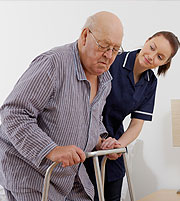 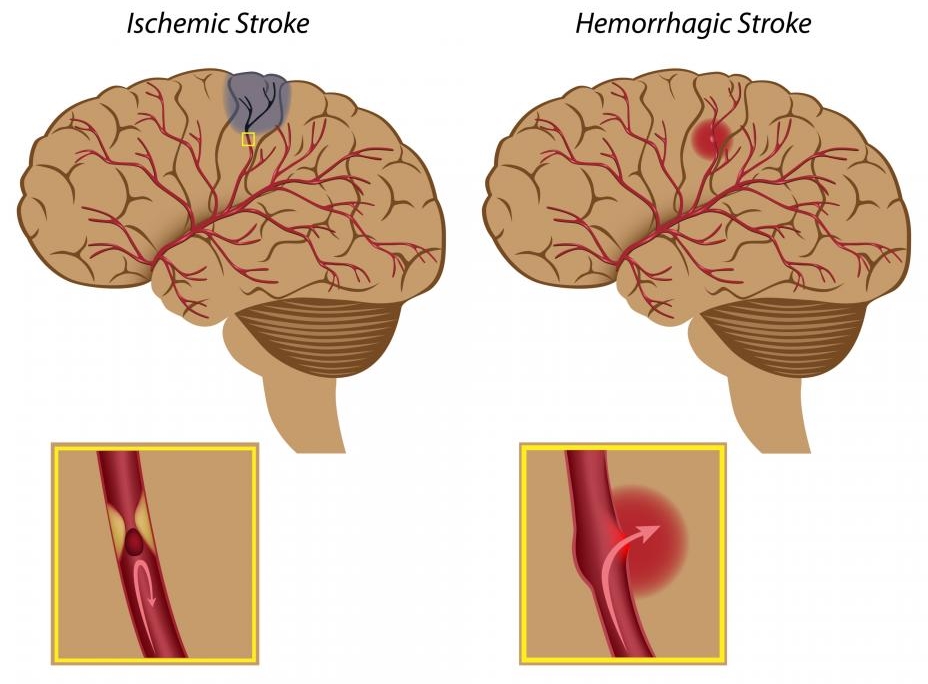 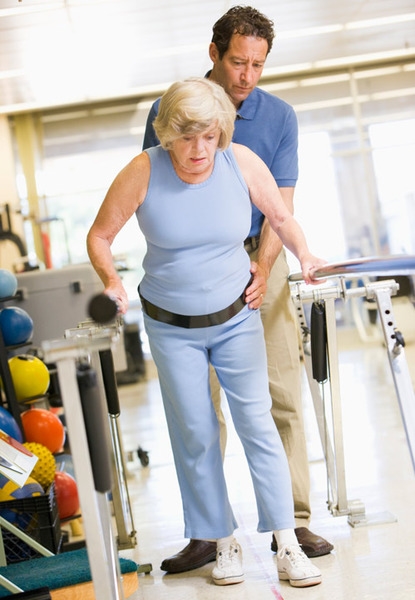 Инсульт – одна из наиболее тяжелых форм сосудистых поражений головного мозга. По данным Национальной ассоциации по борьбе с инсультом, в России ежегодно регистрируется 450 тыс. инсультов. При этом заболеваемость инсультом в Российской Федерации составляет 2,5–3 случая на 1 тыс. населения в год. 
Не более 20% лиц, перенесших инсульт, возвращаются к труду. 
По данным регистра мозгового инсульта НИИ неврологии РАМН, к концу острого периода (3 нед от начала инсульта) двигательные нарушения наблюдаются у 81,2% из 100 выживших больных.
Актуальность
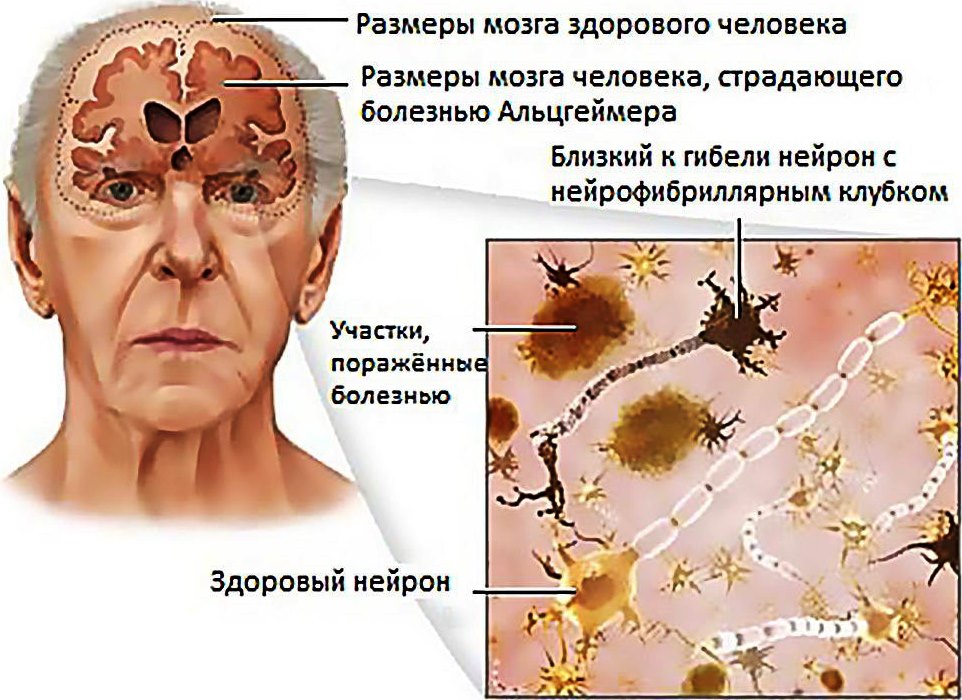 ВОЗ: Информационный бюллетень N°362 Март 2015 г. 
Основные факты
Деменция — это синдром, при котором происходит деградация памяти, мышления, поведения и способности выполнять ежедневные действия. 
Деменция поражает, в основном, пожилых людей, но она не является нормальным состоянием старения.
Во всем мире насчитывается 47,5 миллиона людей с деменцией, и ежегодно происходит 7,7 миллиона новых случаев заболевания. 
Болезнь Альцгеймера является наиболее распространенной причиной деменции – на нее приходится 60-70% всех случаев.
07.10.2017
Болезнь Альцгеймера
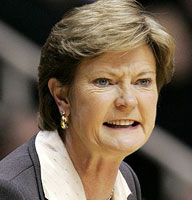 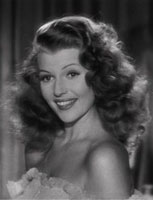 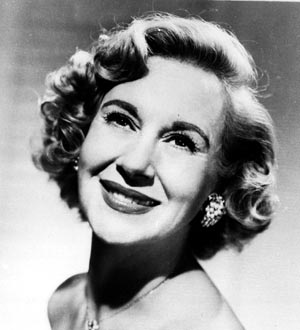 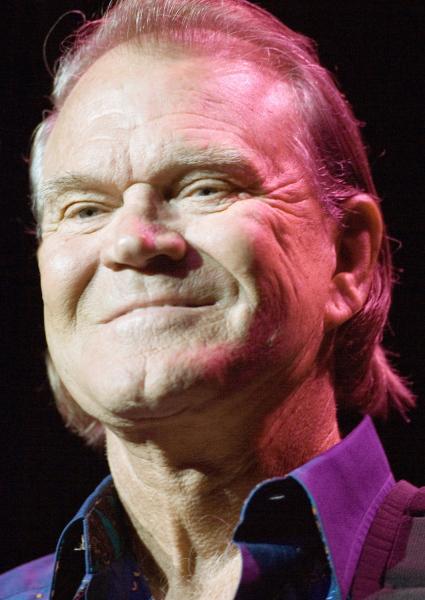 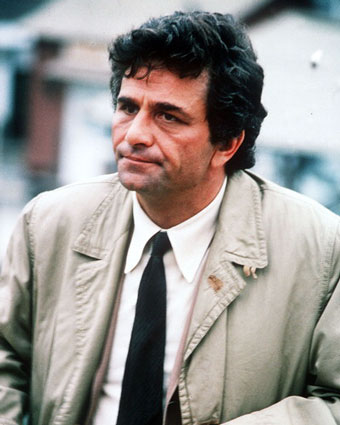 (Шнайдер Н.А., д.м.н., проф.)
07.10.2017
8
Классификация нервной системы
(по топографическому признаку)
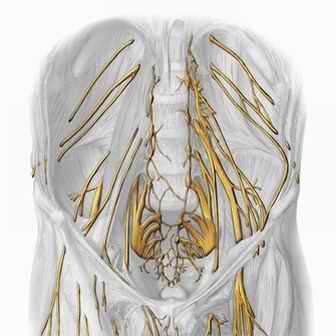 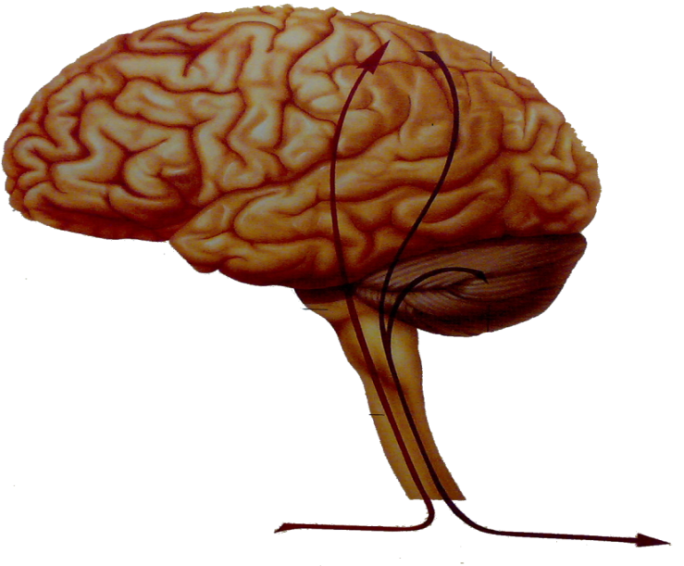 Нервная система
ЦНС
ПНС
(systema nervosum centrale) состоит из филогенетически более старого спинного мозга (medulla spinalis), расположенного в спиннопозвоночном канале, и более нового, головного мозга (encephalon), лежащего в полости мозгового черепа. Они оба генетически, морфологически и функционально связанны между собой и без резких границ переходят один в другой.
12 пар Ч.М.Н. 
  31 пара спинномозговых нервов
  Корешки
  Стволы
  Отдельные нервы
  Нервные сплетения
  Ganglii
Классификация нервной системы
(по функциональному признаку)
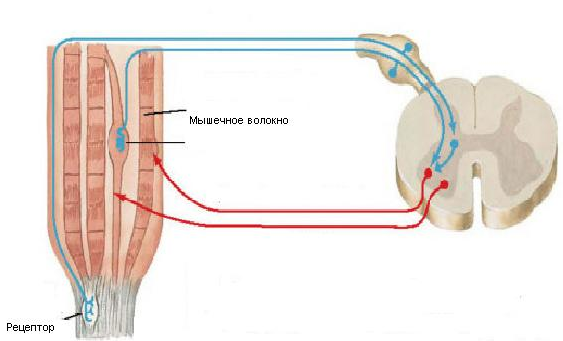 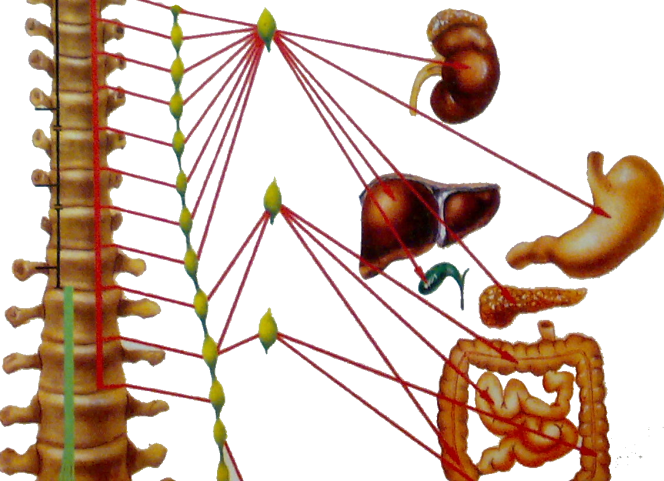 Нервная система
Соматическая нервная система обеспечивает иннервацию тела (сомы), а именно: кожи, скелетных мышц. Этот отдел выполняет функции связи организма с внешней средой при   помощи кожной чувствительности и органов чувств.
Вегетативная  нервная система
 осуществляет иннервацию сердца, кровеносных и лимфатических сосудов, внутренностей и других органов, имеющих в своем составе гладкомышечные клетки и железистый эпителий.
Рефлекс – ответная реакция организма на внешнее или внутреннее раздражение
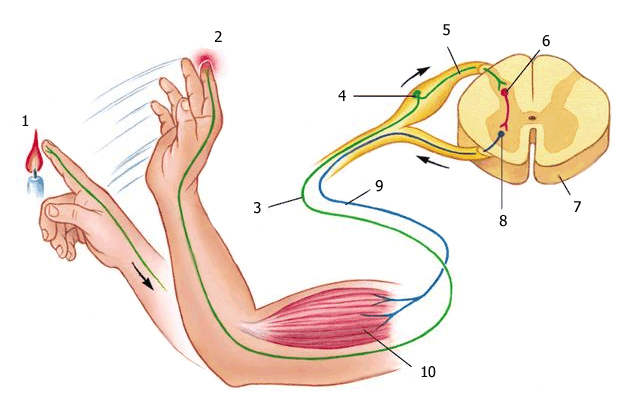 Простая рефлекторная дуга – коленный рефлекс
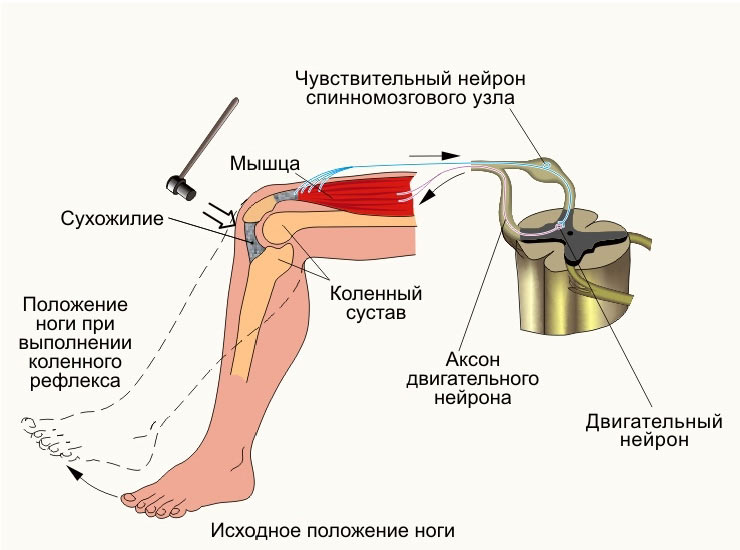 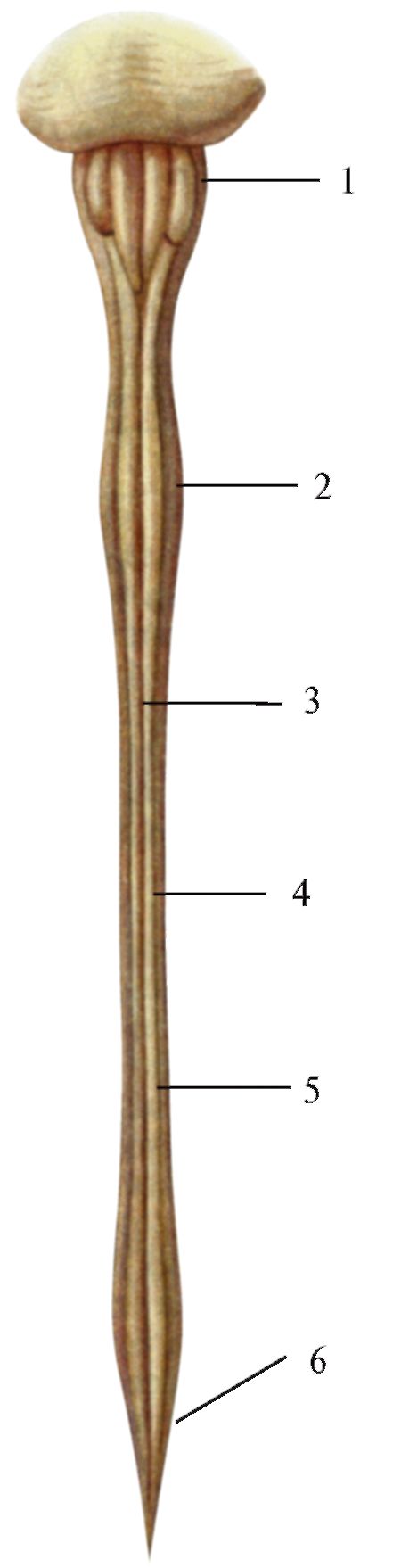 Спинной мозг – внешнее строение
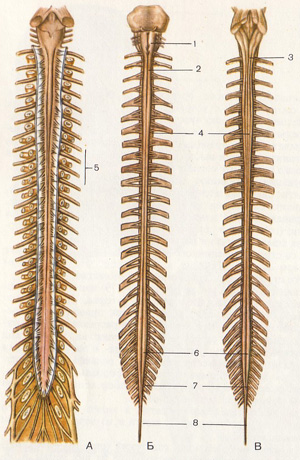 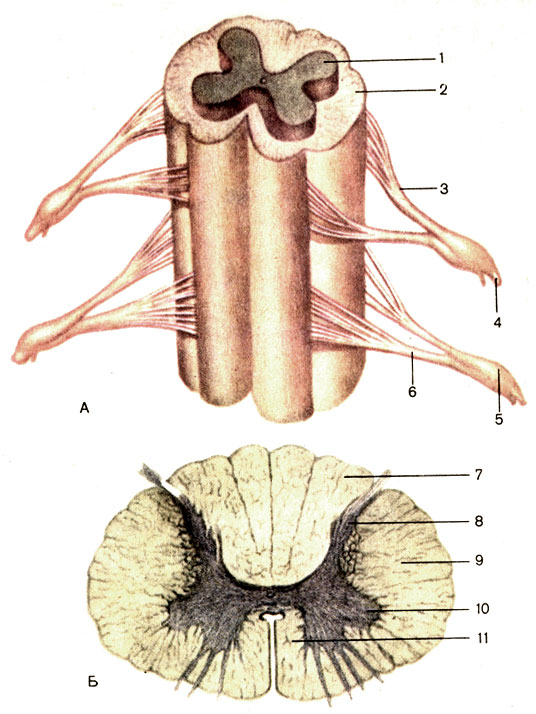 Спинной мозг – поперечный срез
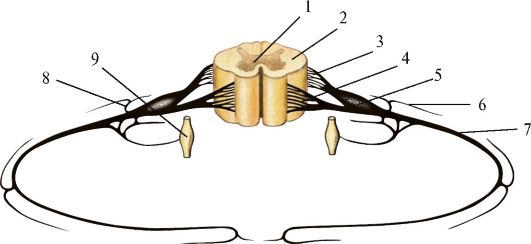 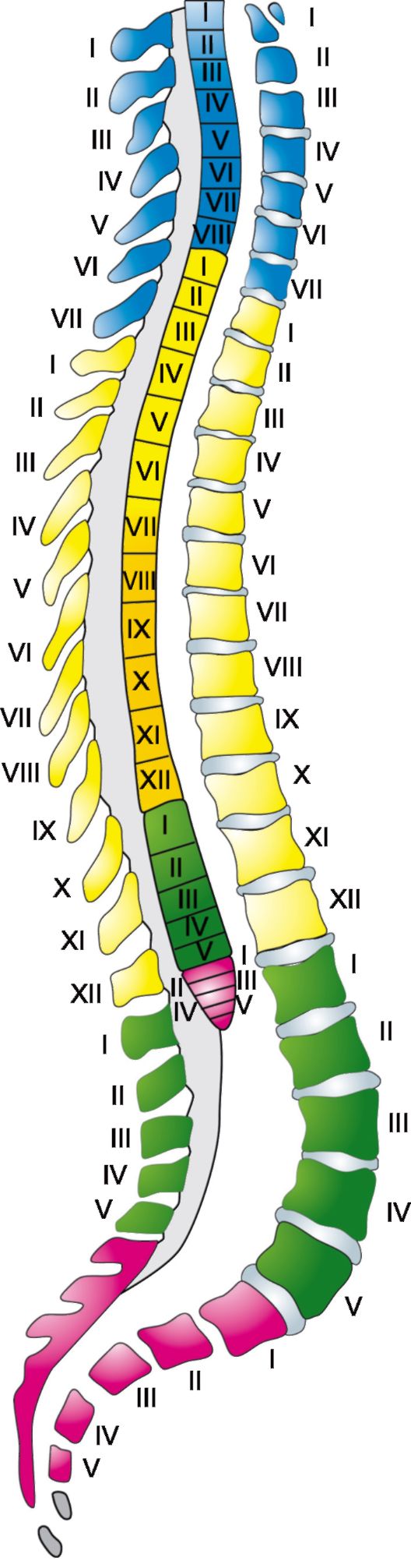 Спинной мозг - сегменты
8 шейных сегментов;
12 грудных -//-;
5 поясничных -//-;
5 крестцовых -//-;
1 копчиковый сегмент.
Серое вещество спинного мозга (ядра заднего, бокового и переднего рогов)
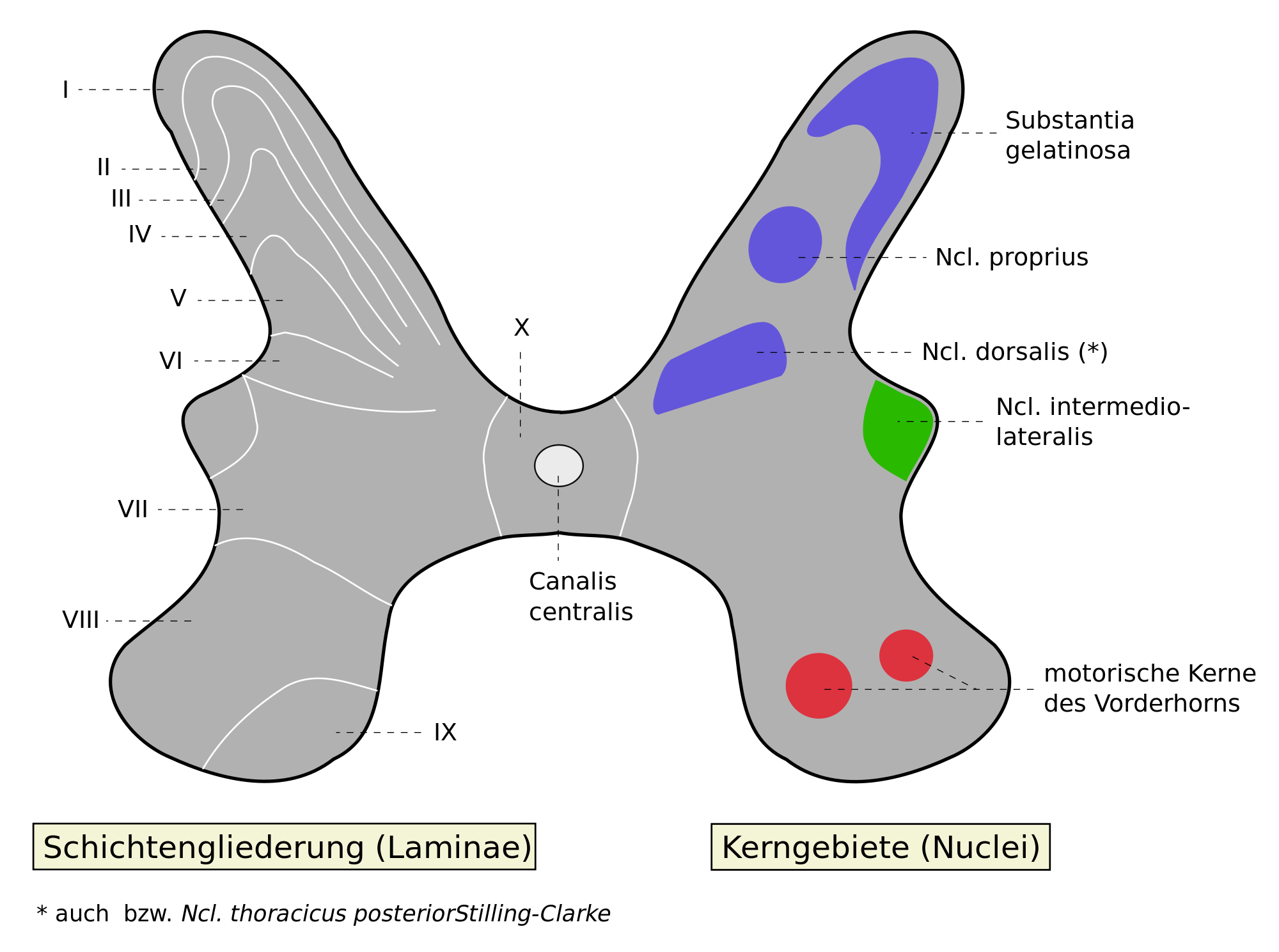 Белое вещество спинного мозга (проводящие пути)
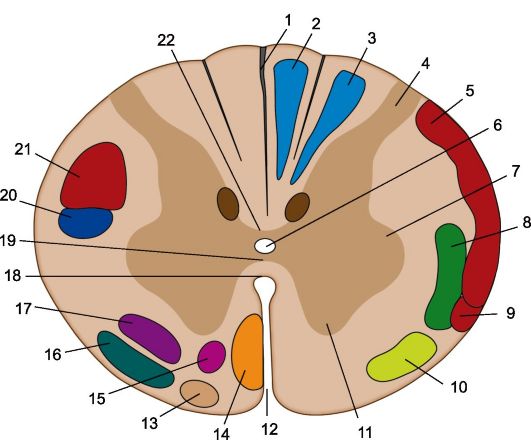 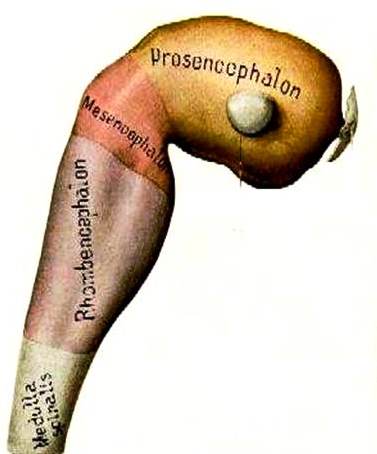 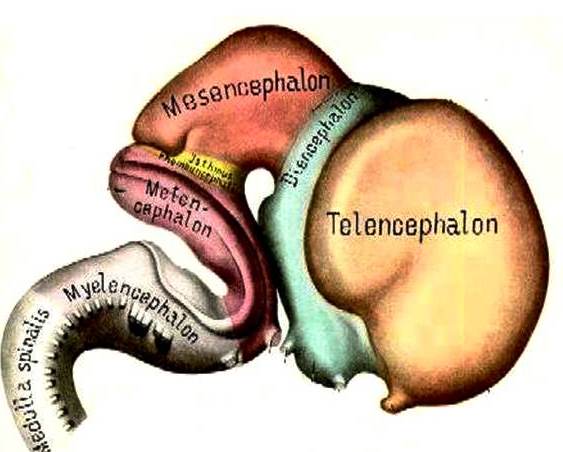 07.10.2017
Функции
07.10.2017
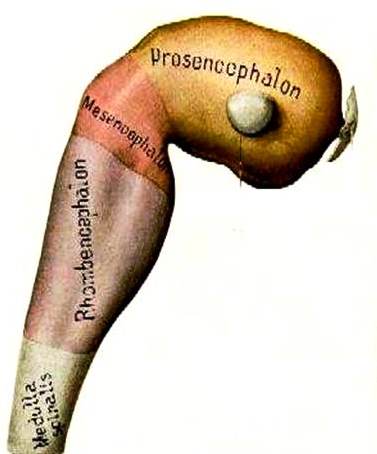 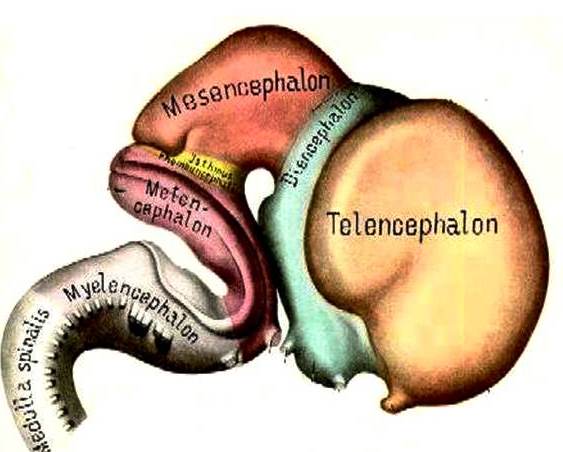 07.10.2017
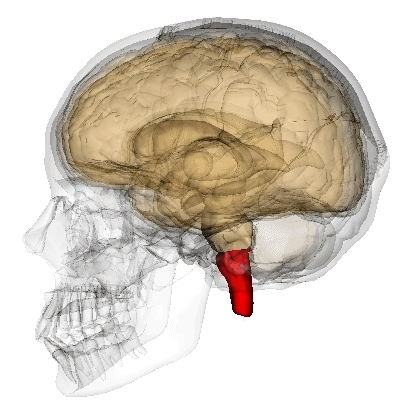 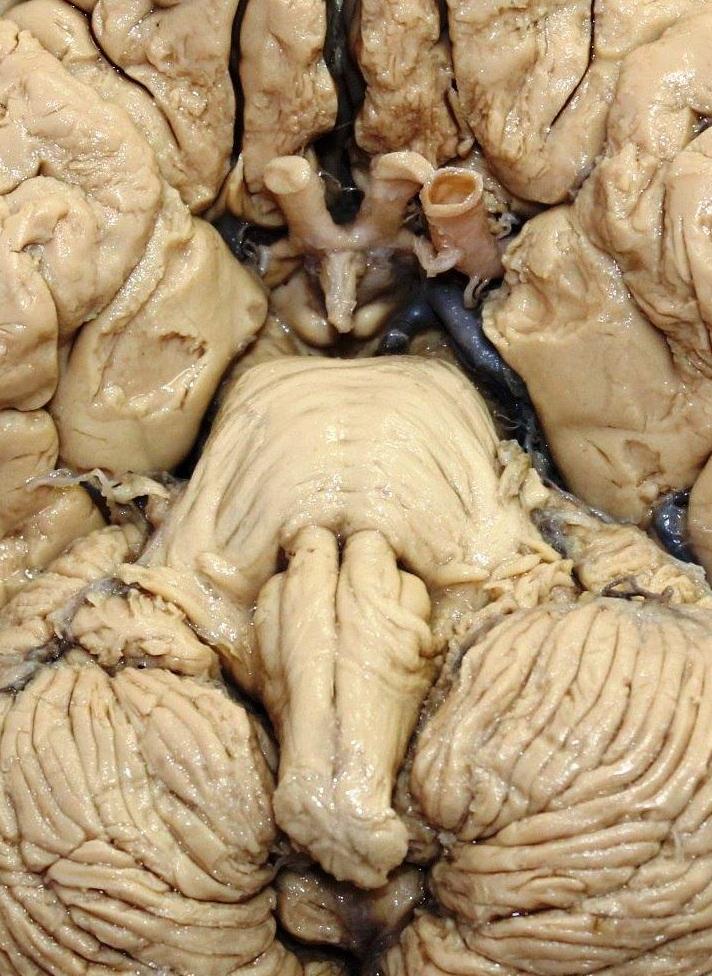 Строение и функции продолговатого мозга
Вентральная поверхность
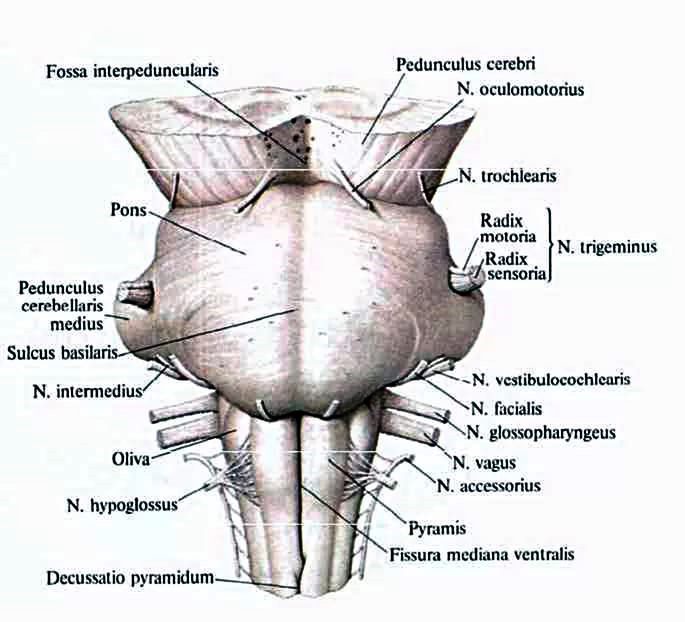 2
1
Препарат головного мозга (продолговатый  мозг)
1 – пирамида 
2 – олива
07.10.2017
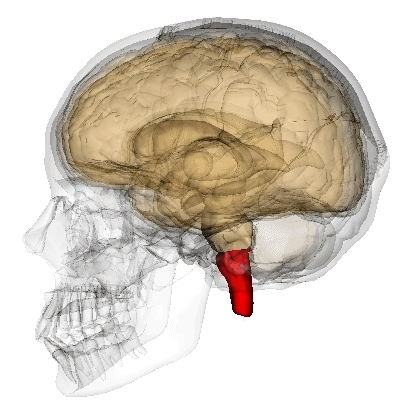 Строение и функции продолговатого мозга
Вентральная поверхность
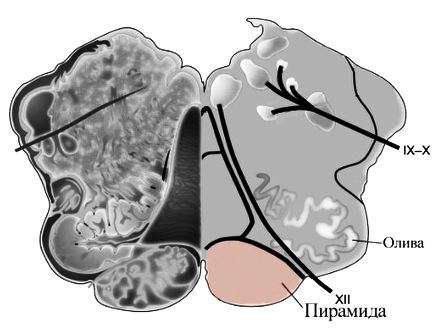 Пирамида представляет собой комплекс пучков, которые частично взаимно перекрещиваются. Пирамидный путь -сознательный двигательный путь. Пирамиды отсутствуют у низших позвоночных и появляются по мере развития новой коры; поэтому они наиболее развиты у человека.
Олива - вид извитой пластинки серого вещества, открытой медиально (hilus), и обусловливает снаружи выпячивание оливы. Оно связано с зубчатым ядром мозжечка и является промежуточным ядром равновесия, наиболее выраженным у человека, вертикальное положение которого нуждается в совершенном аппарате гравитации.
Срез ствола на уровне верхней части продолговатого мозга
07.10.2017
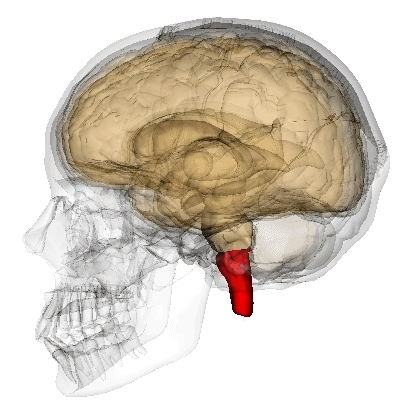 Строение и функции продолговатого мозга
Дорсальная поверхность
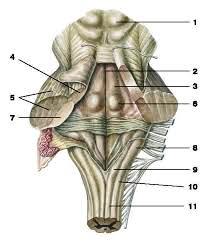 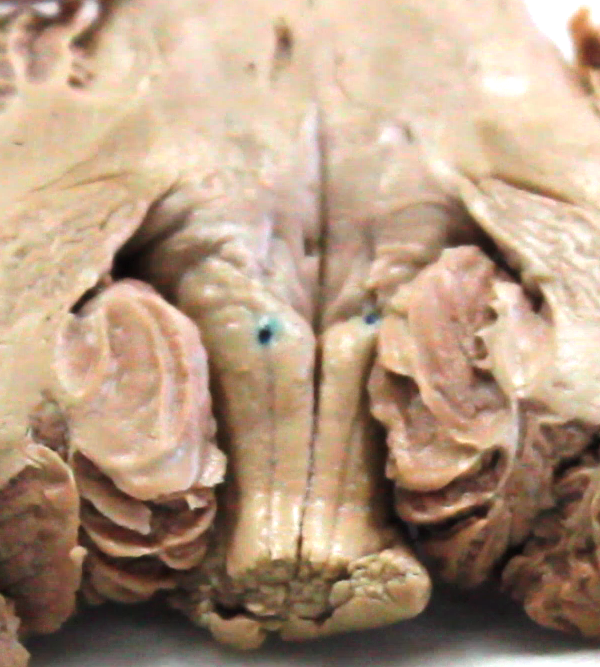 2
1
Препарат головного мозга (стволовая часть, дорсальная поверхность)
1 – тонкий пучок, 2  - клиновидный пучок (проприоцептивные чувствительные пути)
Ствол мозга (вид сзади):1 — крыша среднего мозга; 2 — центральное серое вещество; 3 — водопровод мозга; 4 —покрышка; 5 — красное ядро; 6 — черное вещество; 7 — ножка мозга; 8 — глазодвигательный нерв
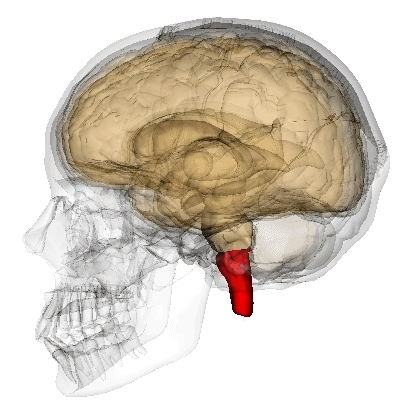 Строение и функции продолговатого мозга
Дно IV желудочка – ромбовидная ямка
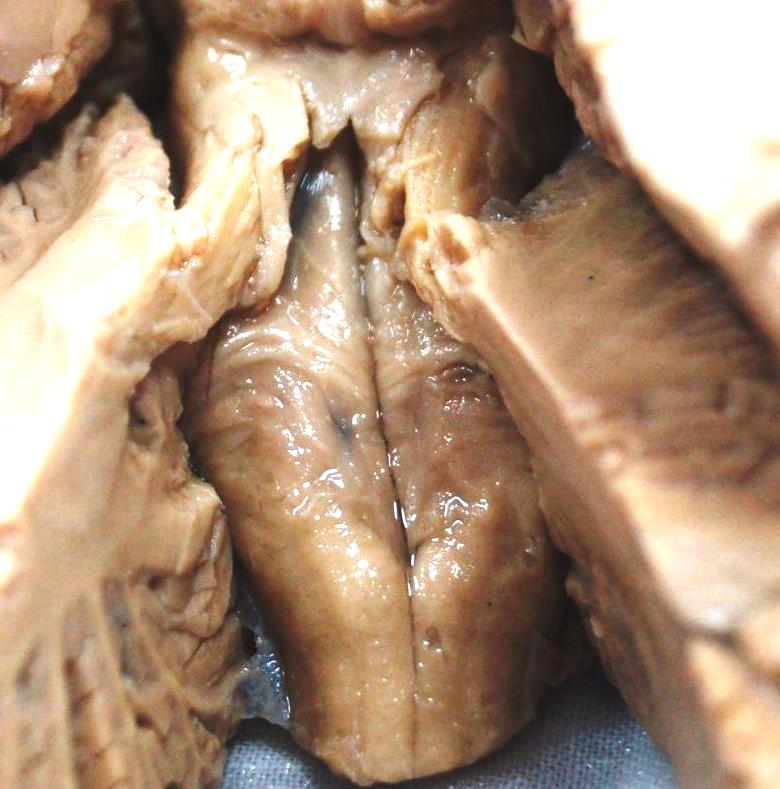 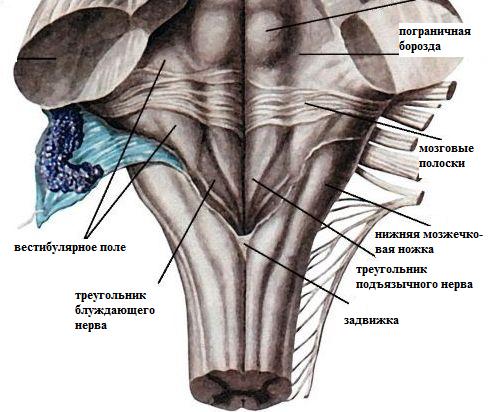 Дорсальная поверхность
07.10.2017
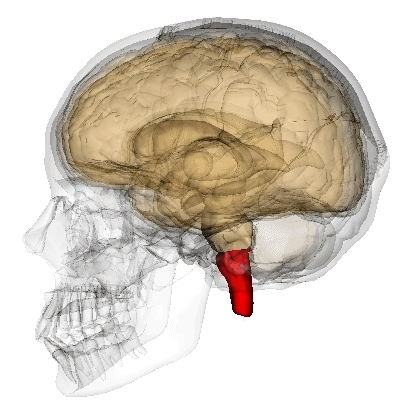 Строение и функции продолговатого мозга
Дорсальная поверхность
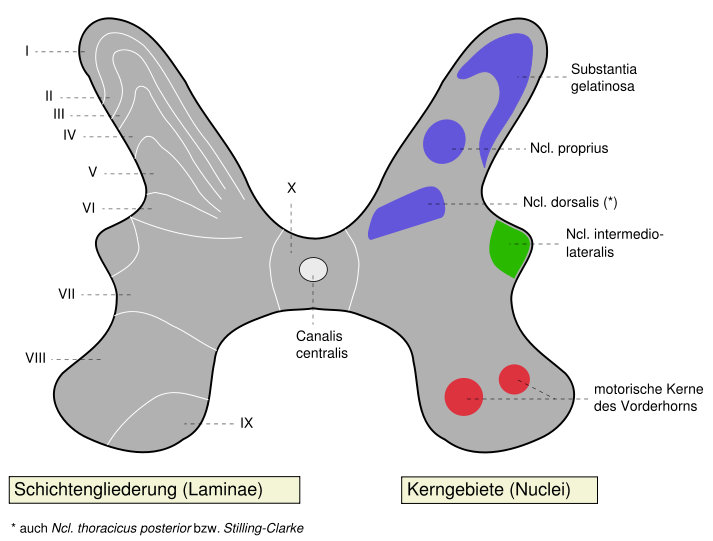 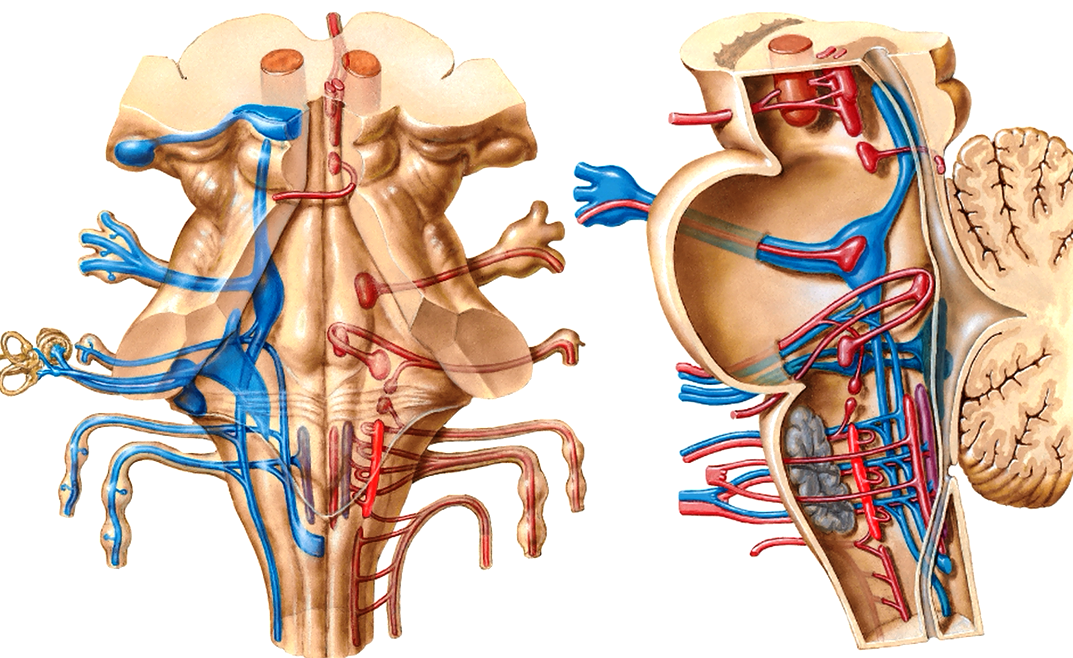 Проекция ядер черепных нервов на ромбовидную ямку
  чувствительные
   двигательные
   вегетативные
07.10.2017
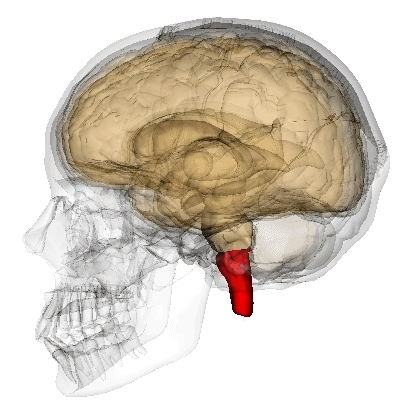 Строение и функции продолговатого мозга
Ядра четырех пар черепных нервов
IX - языкоглоточный нерв
X – блуждающий нерв
XI – добавочный нерв
XII – подъязычный нерв
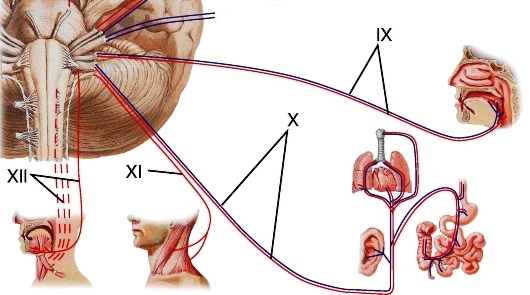 07.10.2017
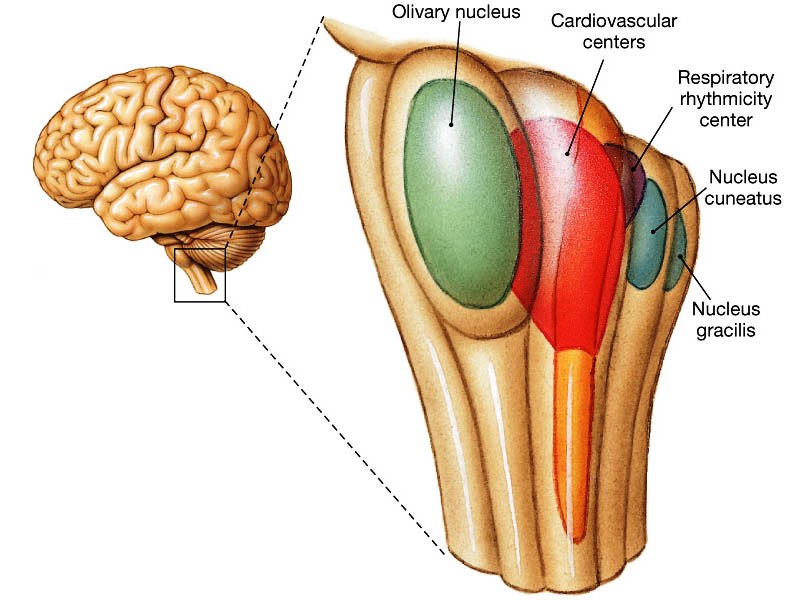 Ядра продолговатого мозга
Nucleus olivaris, ядро оливы связано с зубчатым ядром мозжечка и является промежуточным ядром равновесия, наиболее выраженным у человека, вертикальное положение которого нуждается в совершенном аппарате гравитации;
Ядра четырех пар черепных нервов (XII-IX), имеющие отношение к иннервации производных жаберного аппарата и внутренностей;
Жизненно важные центры дыхания и кровообращения, связанные с ядрами блуждающего нерва;
Формирование защитных рефлексов: рвотный центр, центры кашля, чихания
Nuclei gracilis et cuneatus (тела вторых нейронов чувствительных путей)
Formatio reticularis, ретикулярная формация.
07.10.2017
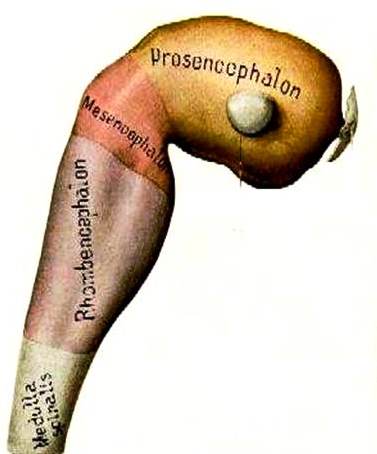 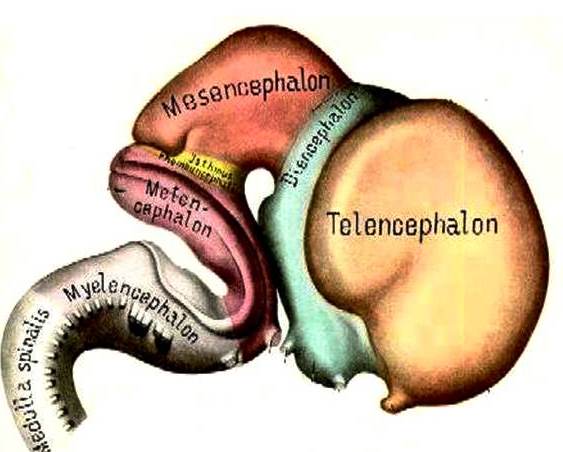 07.10.2017
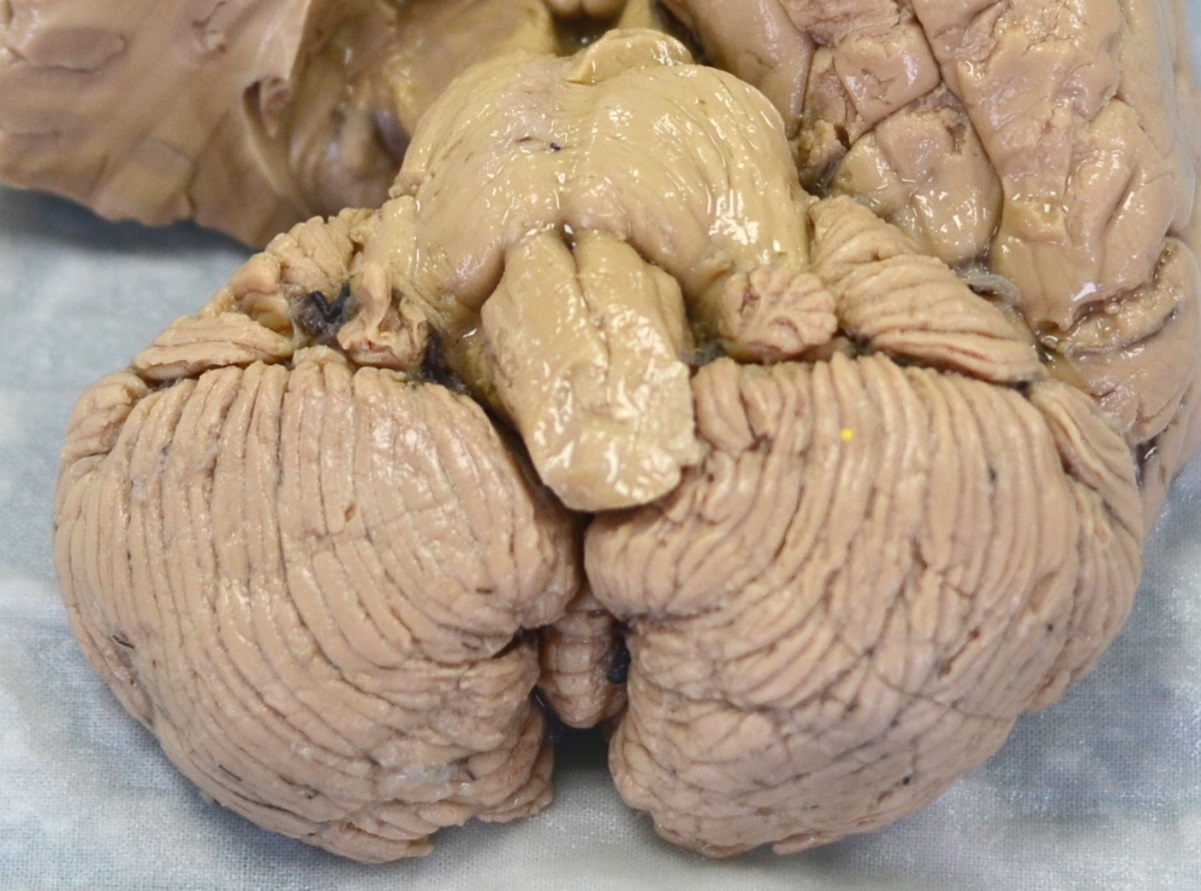 07.10.2017
Строение и функции моста
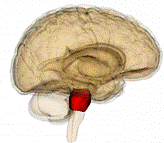 Проводниковая функция – афферентные (1) и эфферентные пути (2), обеспечивающие двустороннюю связь между головным и спинным мозгом
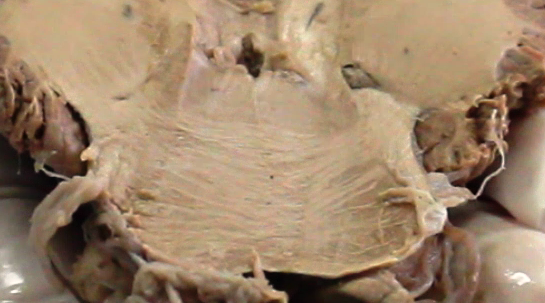 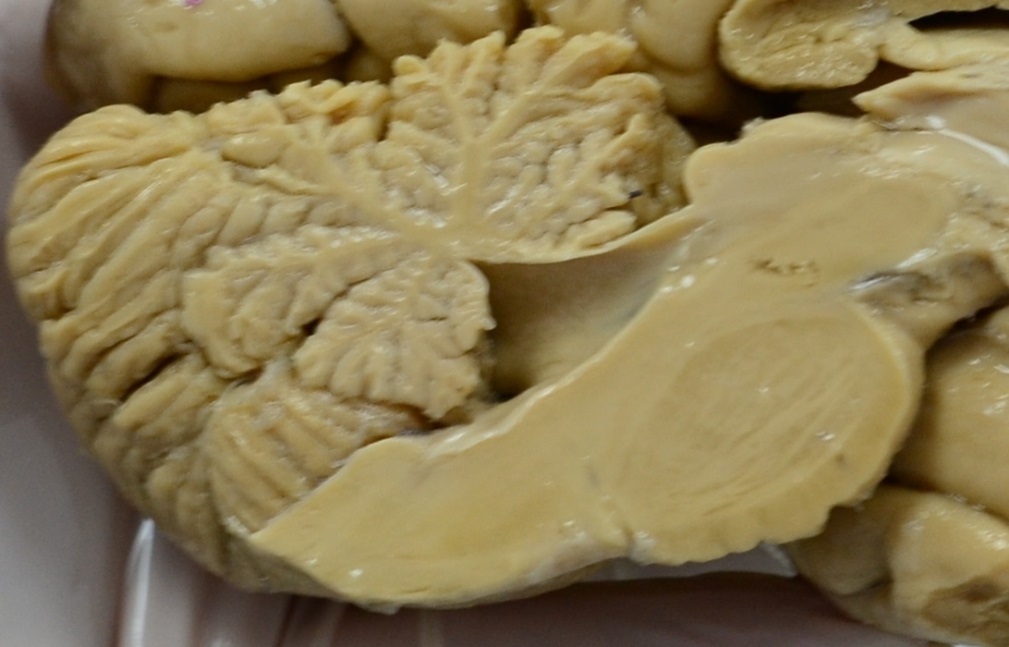 Препарат головного мозга (мост)
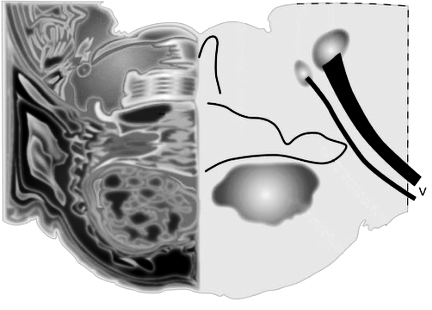 1
Мост
Препарат головного мозга (стволовая часть, сагиттальный разрез)
2
07.10.2017
Срез на уровне средней трети моста
Строение и функции моста
Условно-рефлекторная деятельность – ядра черепных нервов (V-VIII), собственные ядра моста, ядра ретикулярной формации
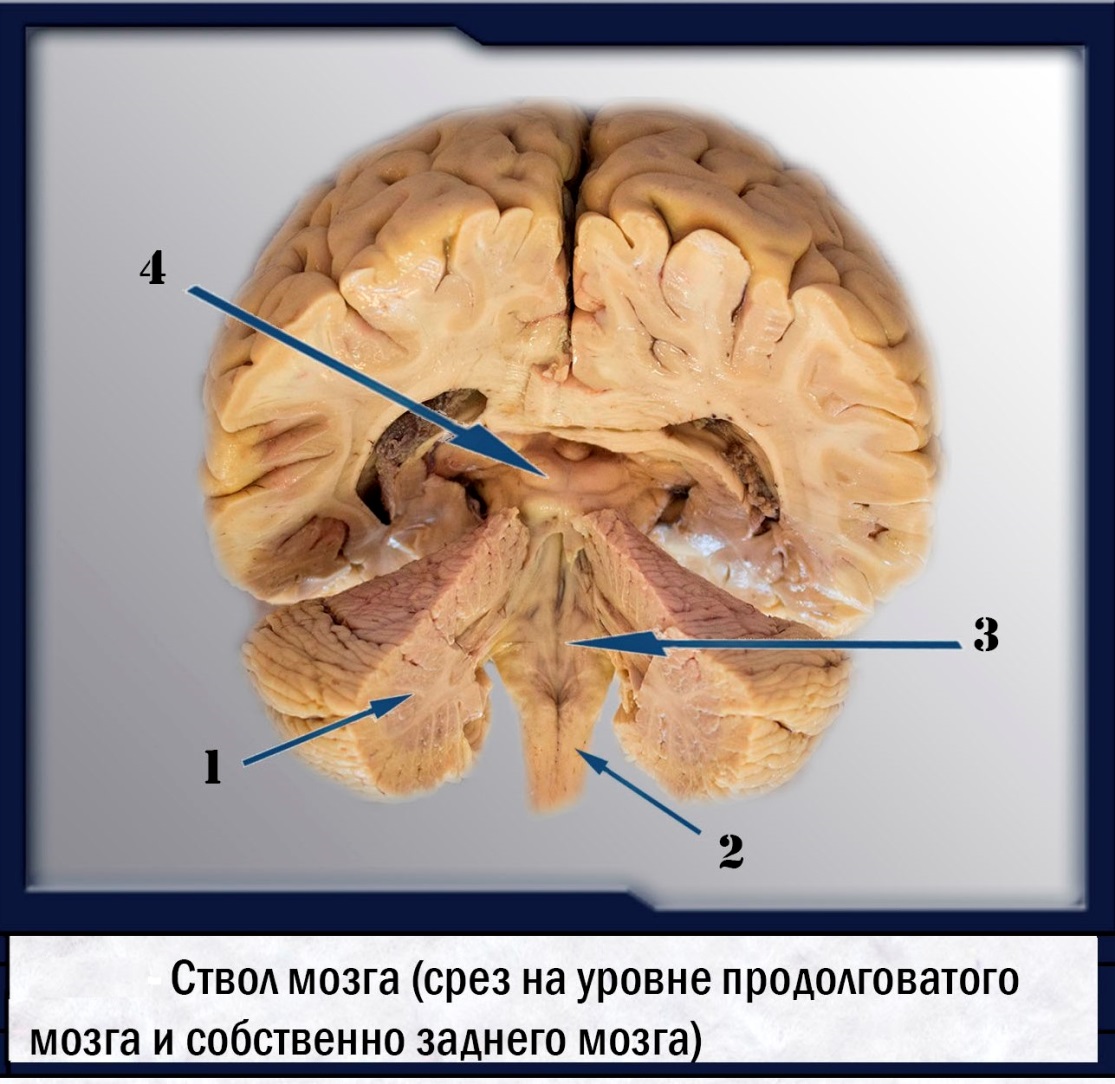 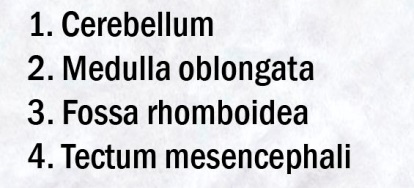 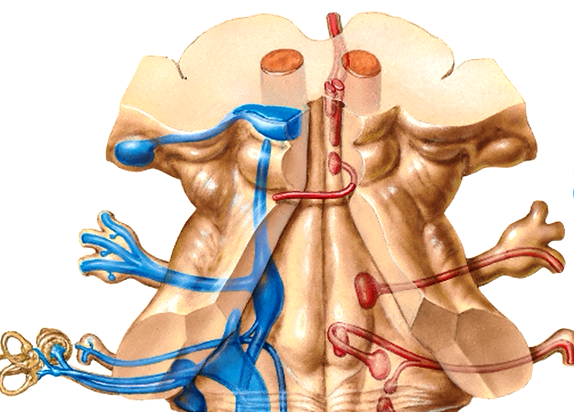 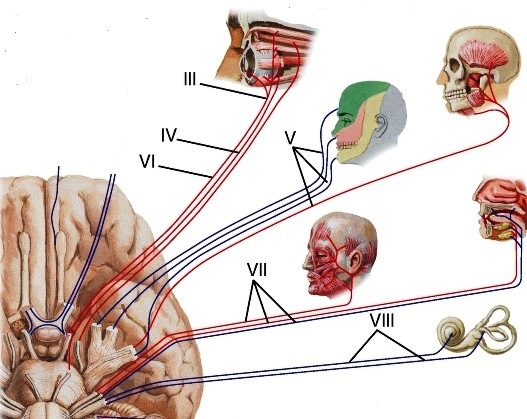 V – тройничный нерв;
VI – отводящий нерв;
VII – лицевой нерв;
VIII – преддверно-улитковый нерв
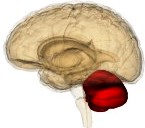 Строение и функции мозжечка
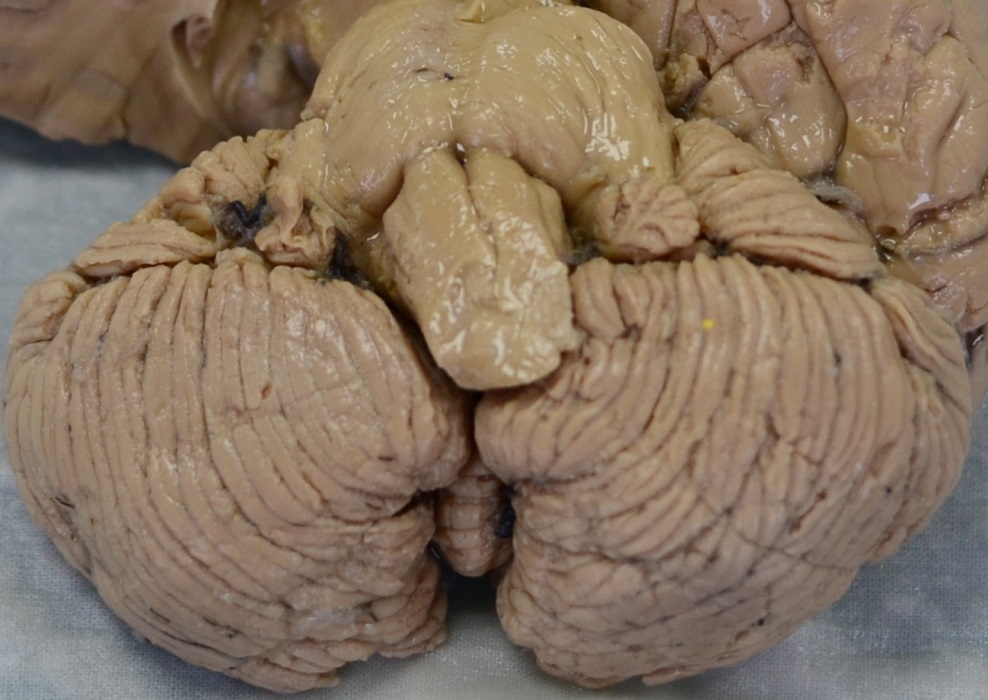 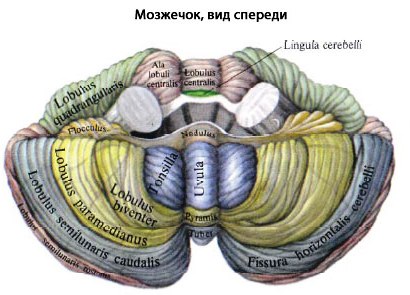 Полушарие
Червь
Клочок
07.10.2017
Строение и функции мозжечка
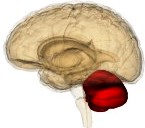 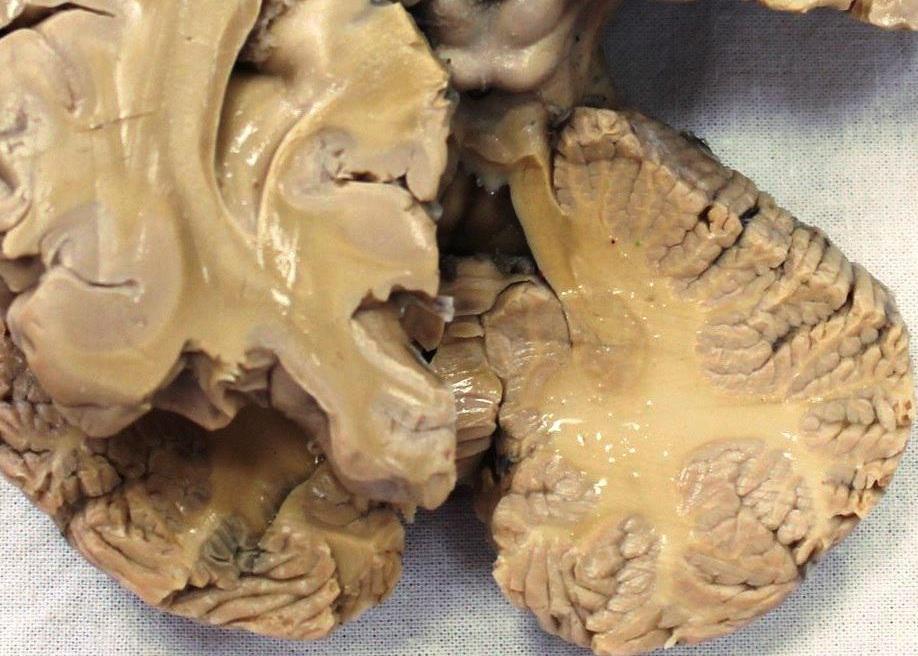 Ядро шатра (1) – относится к самой древней части мозжечка (flocculus), связанной с вестибулярным аппаратом;
Шаровидное (2) и пробковидное (3)  - к старой части мозжечка, возникшей в связи с движениями туловища;
Зубчатое ядро (4) – к молодой части мозжечка, развившейся в связи с передвижениями при помощи конечностей
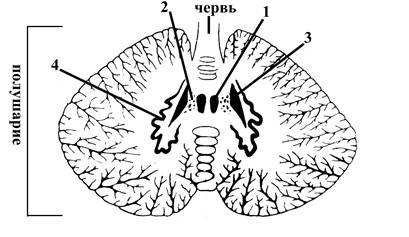 07.10.2017
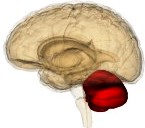 Строение и функции мозжечка
Регуляция мышечного тонуса, позы и равновесия 
Координация позы и выполняемого целенаправленного движения
Мозжечок участвует в программировании целенаправленных движений.
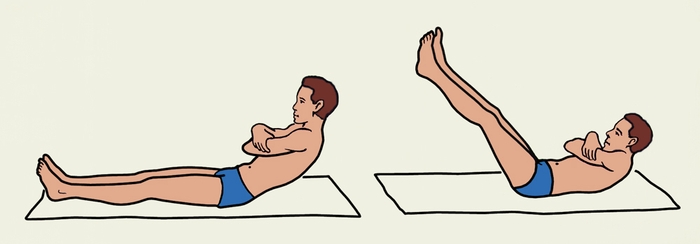 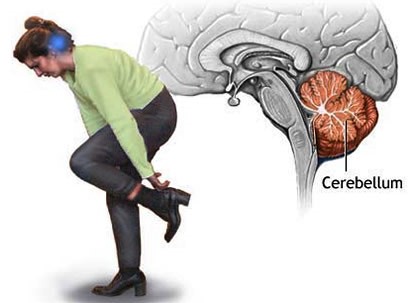 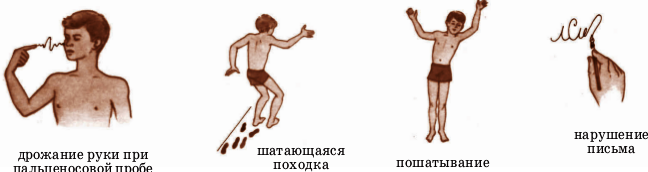 07.10.2017
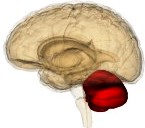 Возрастные особенности мозжечка
5,4% от массы мозга
10% от массы мозга
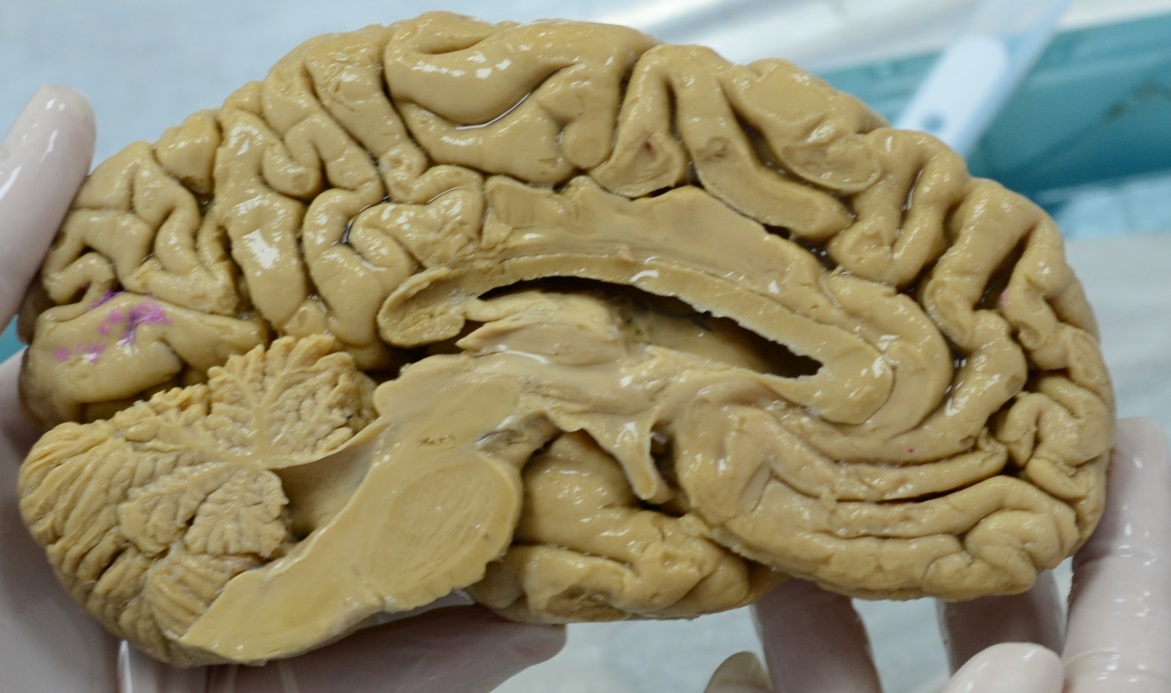 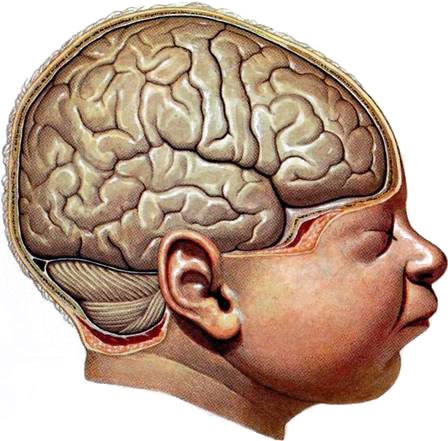 Мозг новорожденного
Препарат мозга взрослого человека
Полушария головного мозга взрослого человека по сравнению с весом полушарий мозга новорожденного увеличиваются в 4 раза, мозжечок — в 7 раз (Е. С. Боришпольский, 1929).
К рождению масса мозжечка составляет в среднем 20 г, в 3 месяца она удваи­вается, в 5 месяцев увеличивается в 3 раза, к концу девятого месяца – в 4 раза
07.10.2017
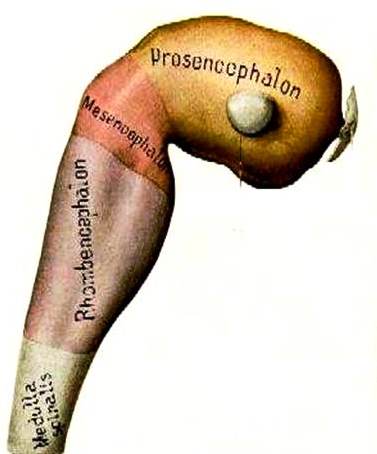 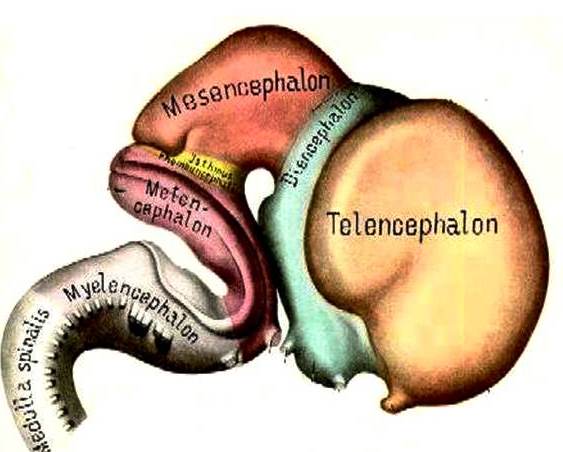 07.10.2017
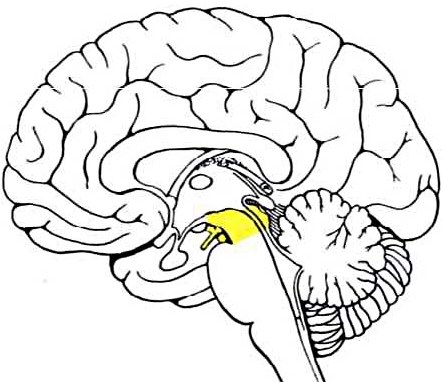 Дорсальная часть
Вентральная часть
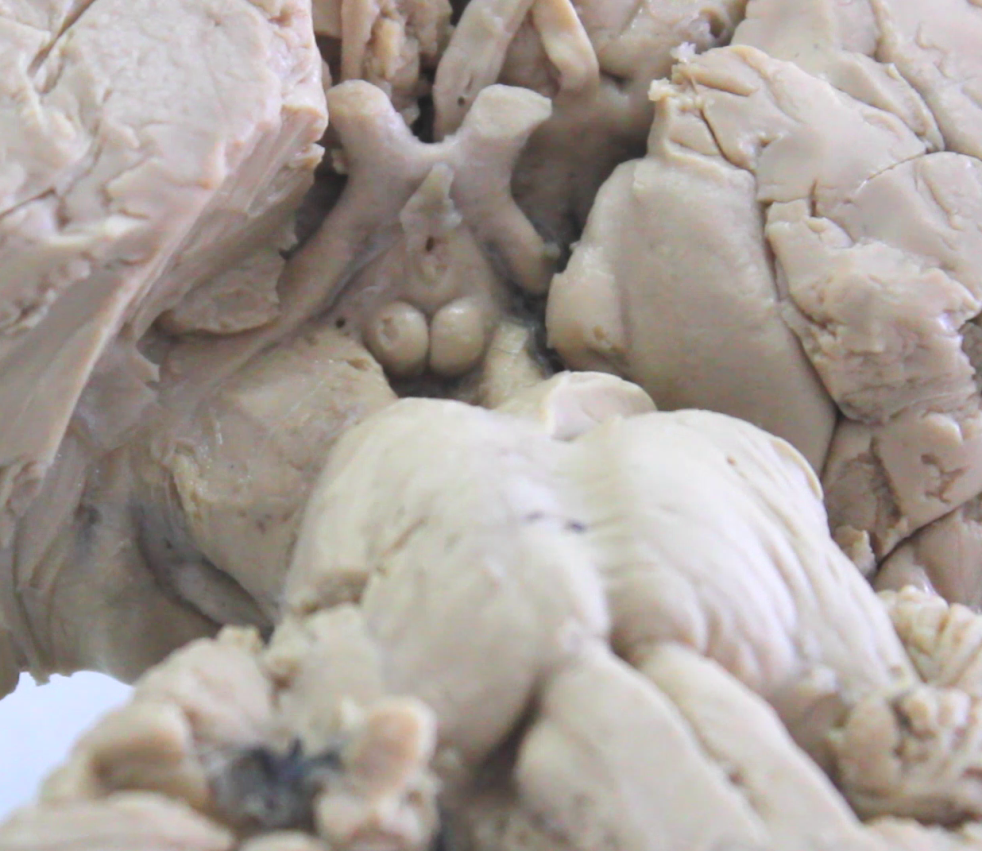 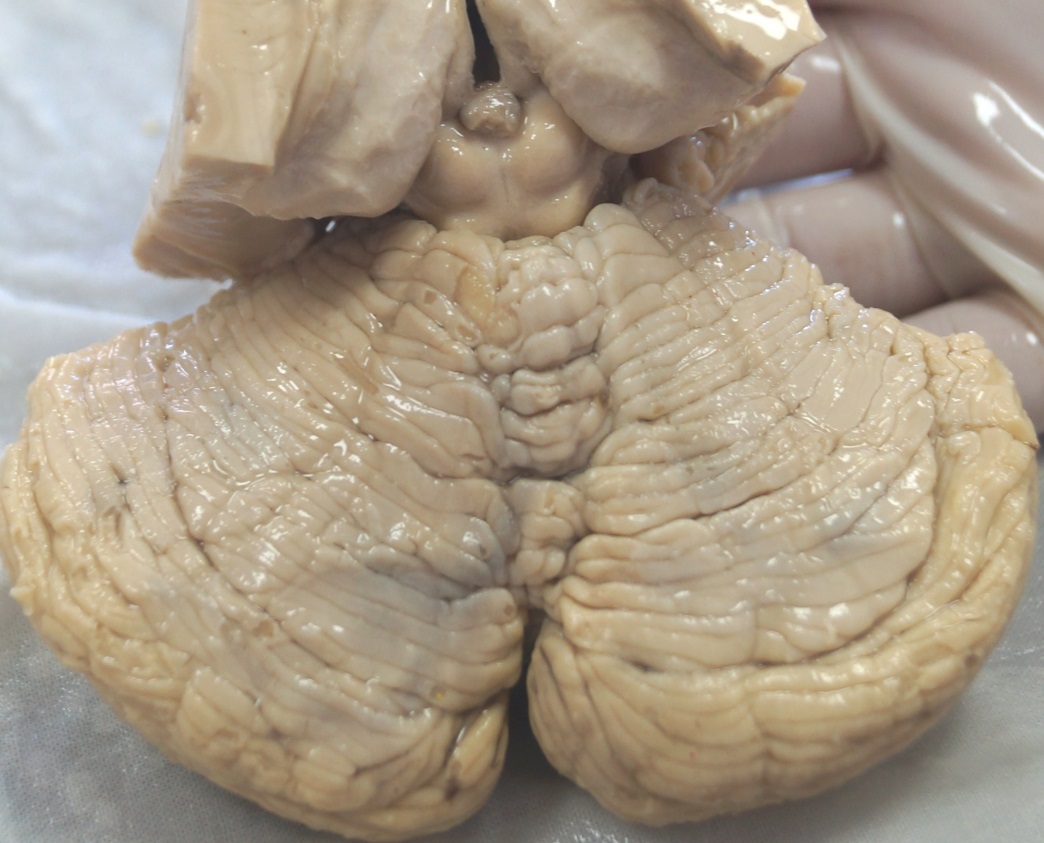 07.10.2017
Препараты головного мозга (вентральная и дорсальная поверхности)
Строение и функции среднего мозга
Подкорковые центры зрения (верхние холмики)
Подкорковые центры слуха (нижние холмики)
Центр ориентировочного рефлекса (двигательная реакция на сильный раздражитель)
1
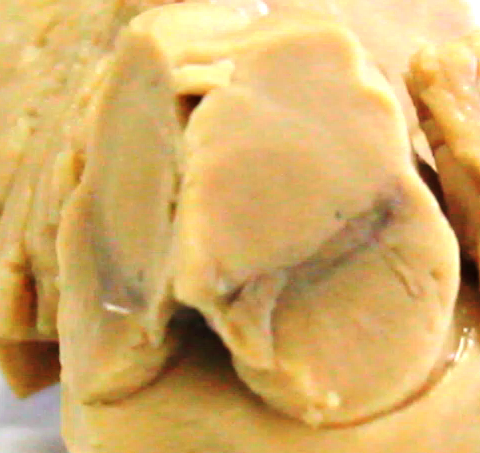 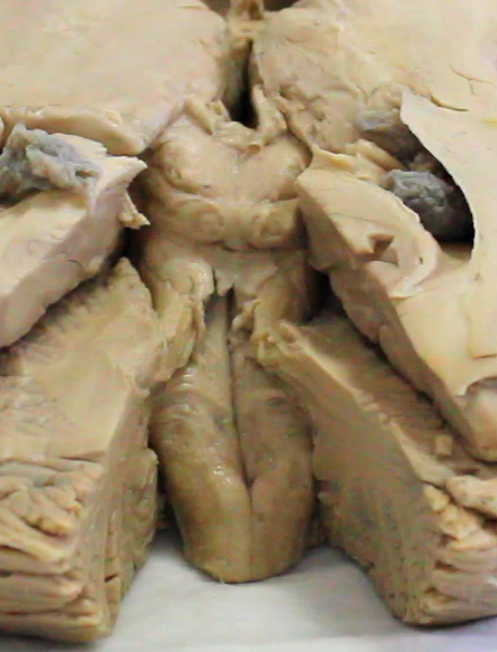 3
2
4
Срез среднего мозга на уровне ножек мозга и верхних холмиков
1 –ядро верхнего двухолмия, 2 –центральное серое вещество
Стволовая часть мозга (дорсальная поверхность)
3 – верхние холмики, 4 –нижние холмики
07.10.2017
Функции среднего мозга
Ядра глазодвигательного (III) и блокового (IV) нервов
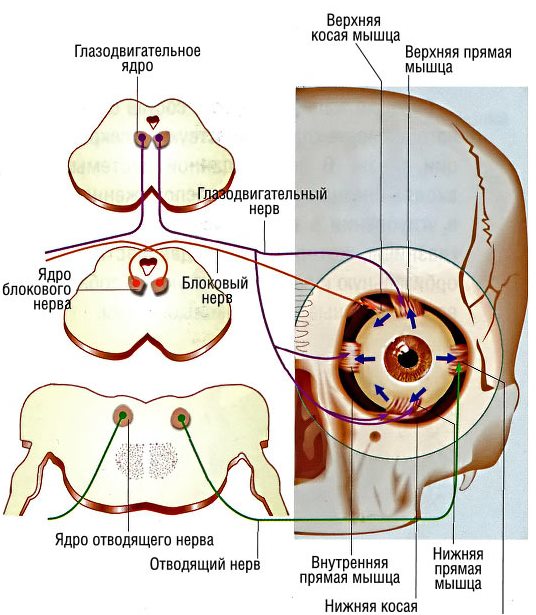 Бинокулярное зрение
Вегетативная реакция в органах зрения (реакция зрачка на свет, регуляция аккомодации)
Синхронный поворот головы и глаз
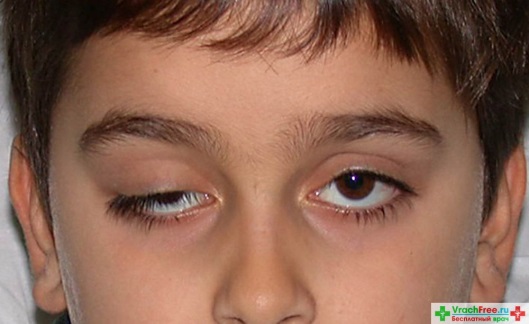 птоз
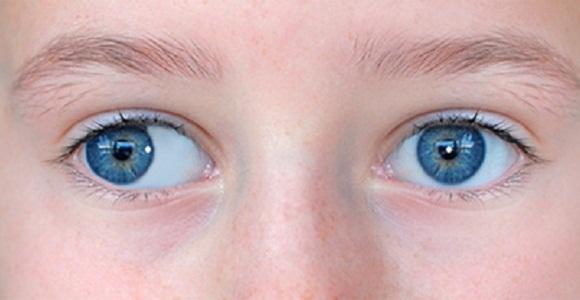 Расходящееся косоглазие
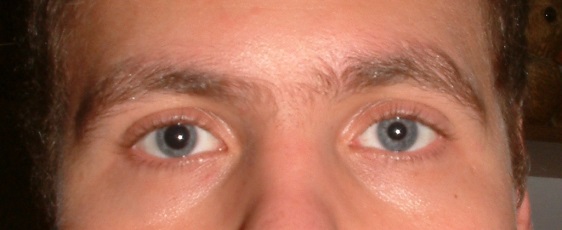 мидриаз
07.10.2017
Строение и функции среднего мозга
Красное ядро и черная субстанция  - ядра экстрапирамидной системы. Регуляция бессознательных, автоматических движений
2
1
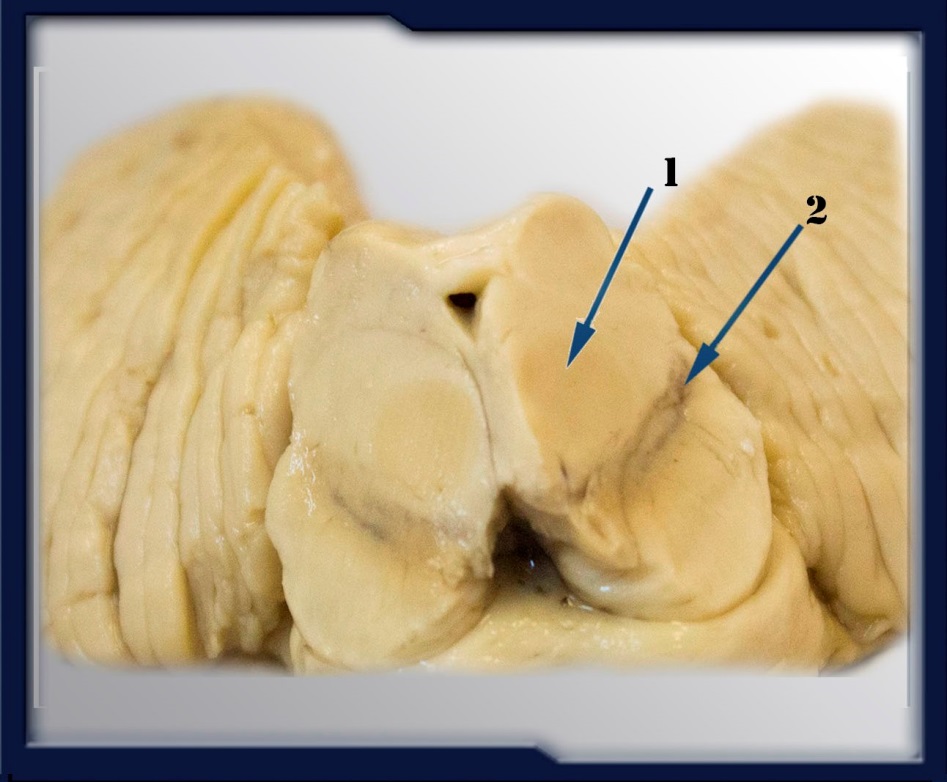 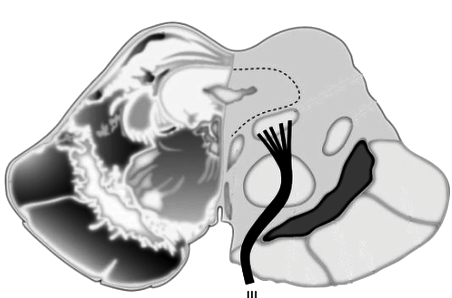 3
4
Срез среднего мозга на уровне ножек мозга и верхних холмиков
1 – красное ядро, 2 – черное вещество, 3 – медиальная петля (чувствительные пути, 4 – основание ножки мозга (двигательные пути)
07.10.2017
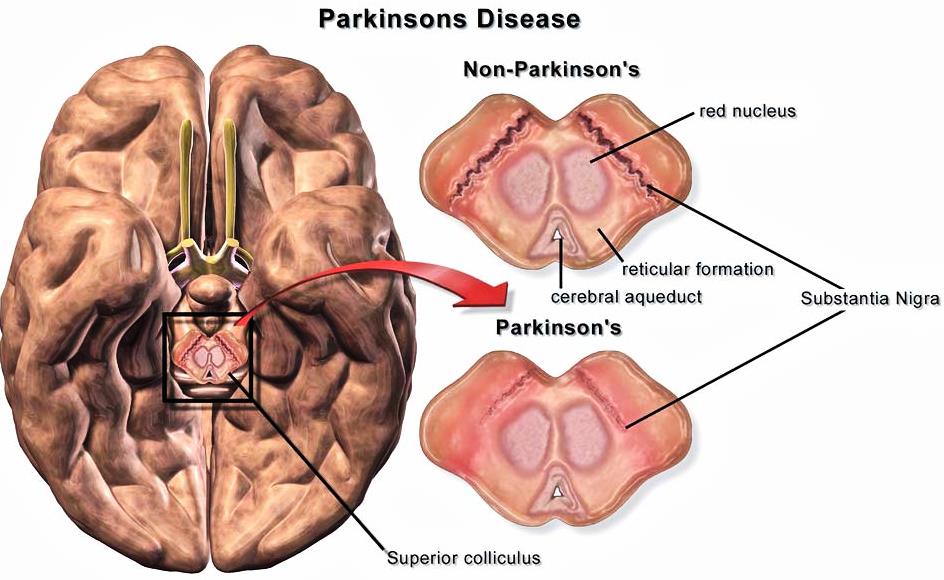 Болезнь Паркинсона (дрожательный паралич)
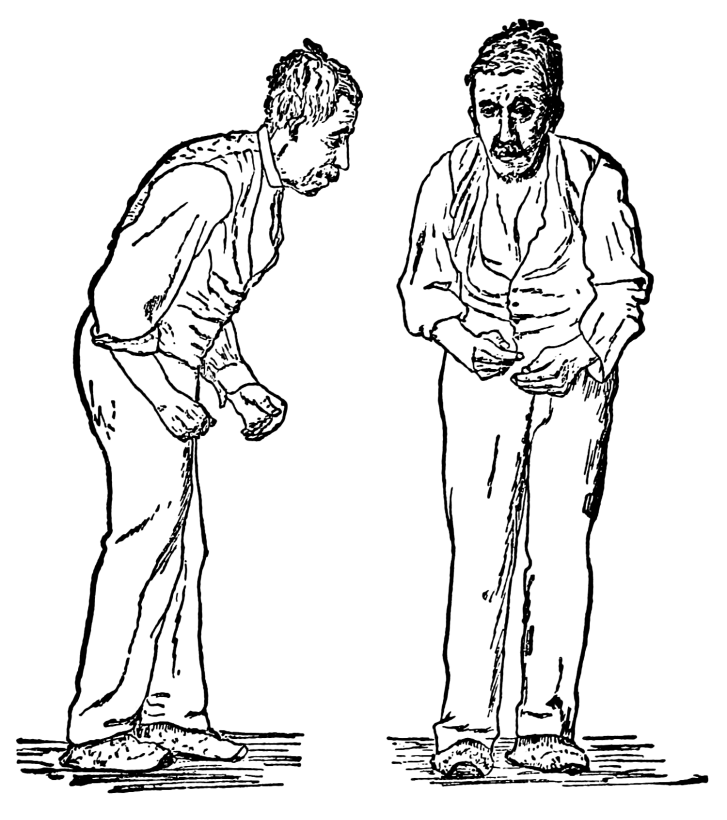 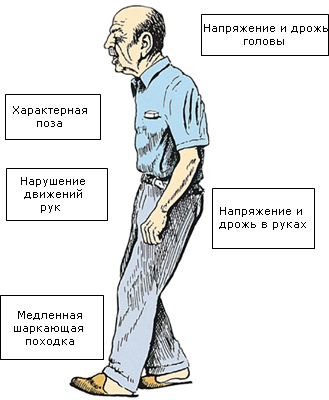 Пациент с болезнью Паркинсона. Рисунок из руководства 1886 года Уильяма Говерса
07.10.2017
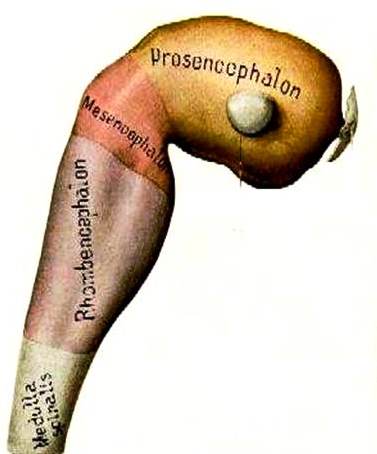 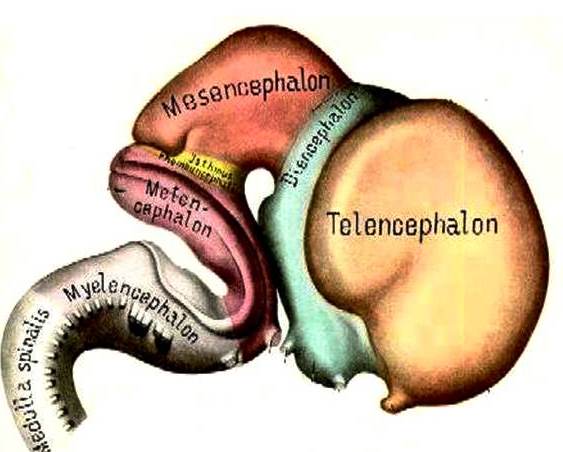 07.10.2017
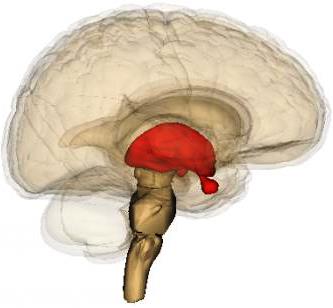 Строение и функции промежуточного мозга
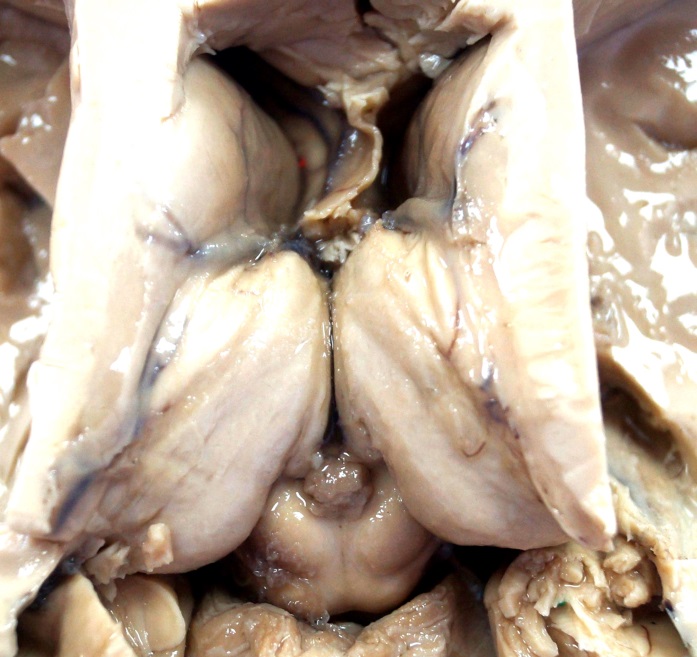 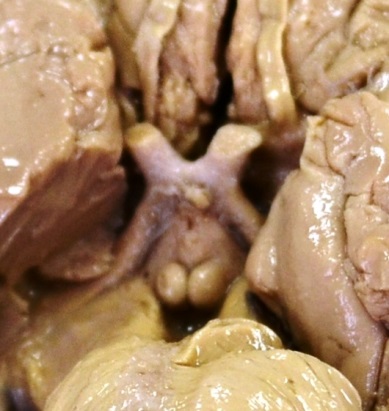 07.10.2017
Строение и функции таламуса
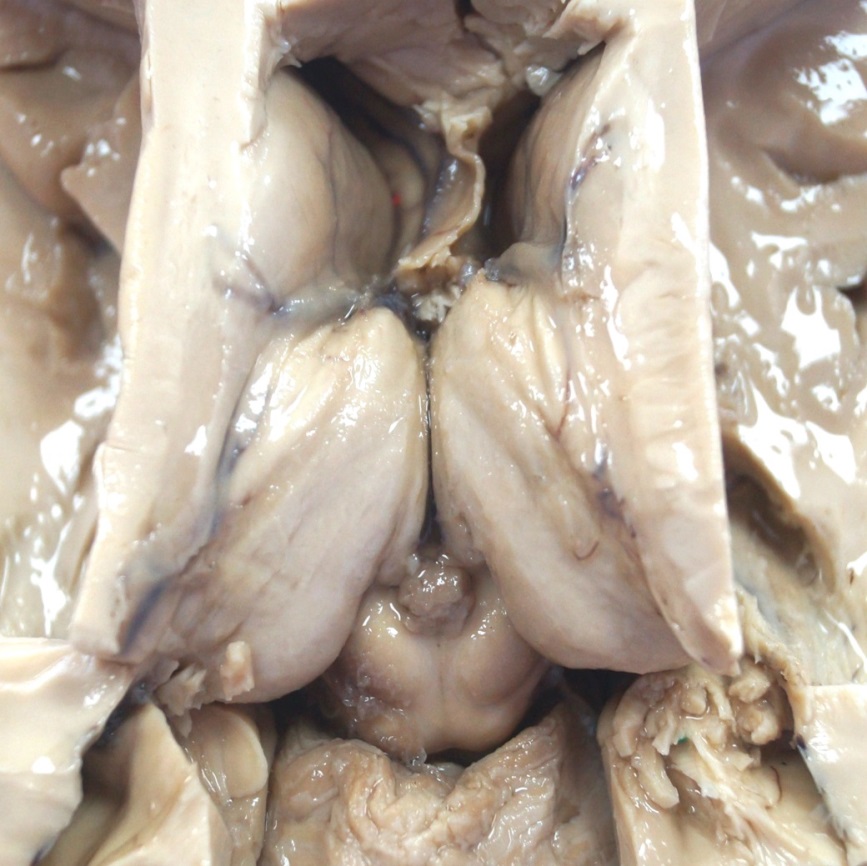 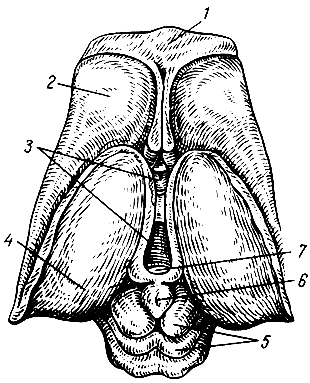 1 - мозолистое тело; 2 - хвостатое ядро; 3 - III желудочек; 4 - таламус (зрительный бугор); 5 - пластинка крыши среднего мозга; 6 - шишковидное тело; 7 - эпиталамическая спайка (задняя спайка)
Таламус 
(большая часть мозолистого тела, свода удалены)
07.10.2017
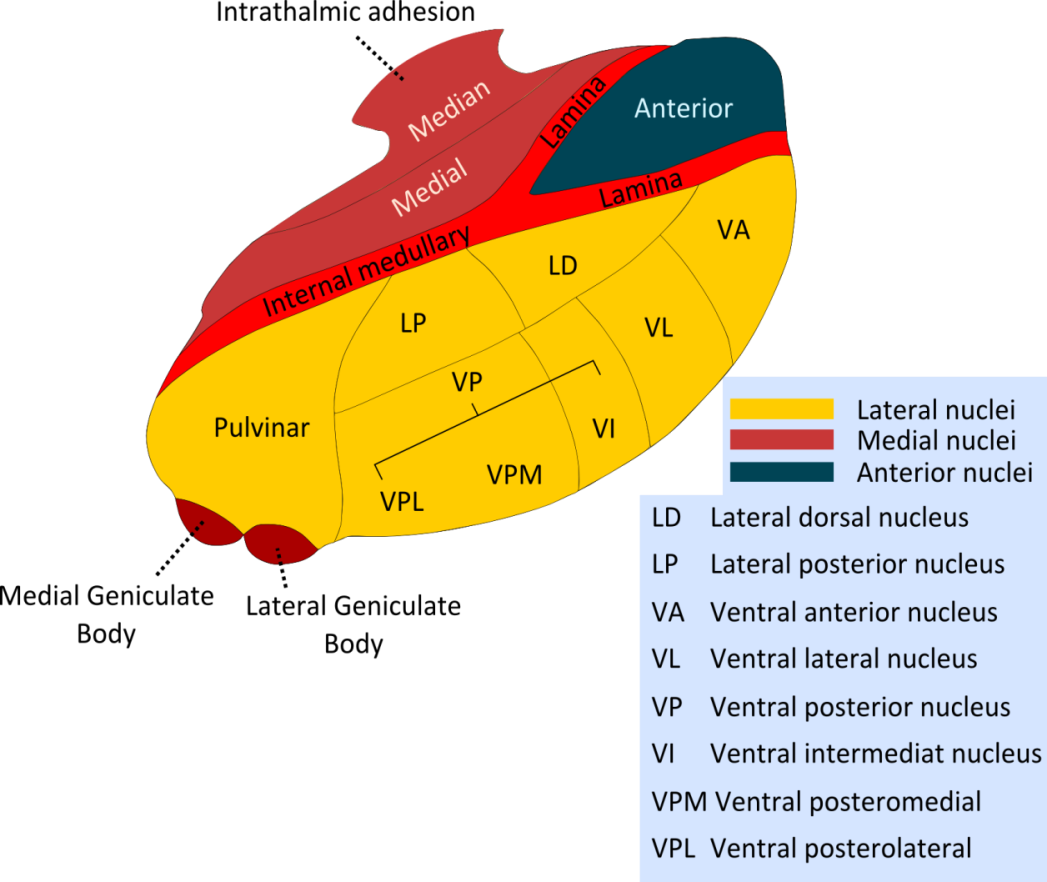 Строение и функции таламуса
Передние ядра (оканчивается пучок, идущий от corpora mamillaria, связывающий таламус с обонятельным мозгом);
В pulvinar (заднее ядро) оканчивается часть волокон зрительного тракта - подкорковый центр зрения
Вентролатеральные ядра – коллектор большинства соматосенсорных путей (проекционные, переключающие ядра)
Медиальные ядра – ассоциативные (получают импульсы от переключающих ядер, подвергая их частичному обобщению и синтезу)
Интраламинарные и ретикулярные ядра  - неспецифическая диффузная таламическая система (часть ретикулярной формации)
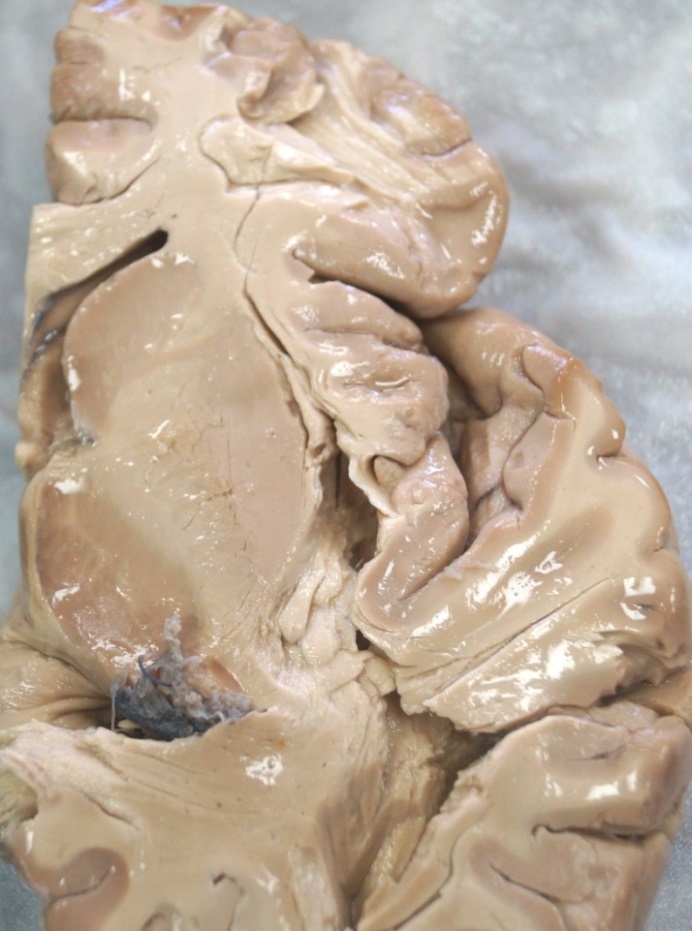 Таламус 
(горизонтальный срез на уровне спайки ствола)
07.10.2017
Строение и функции эпиталамуса (надталамической области)
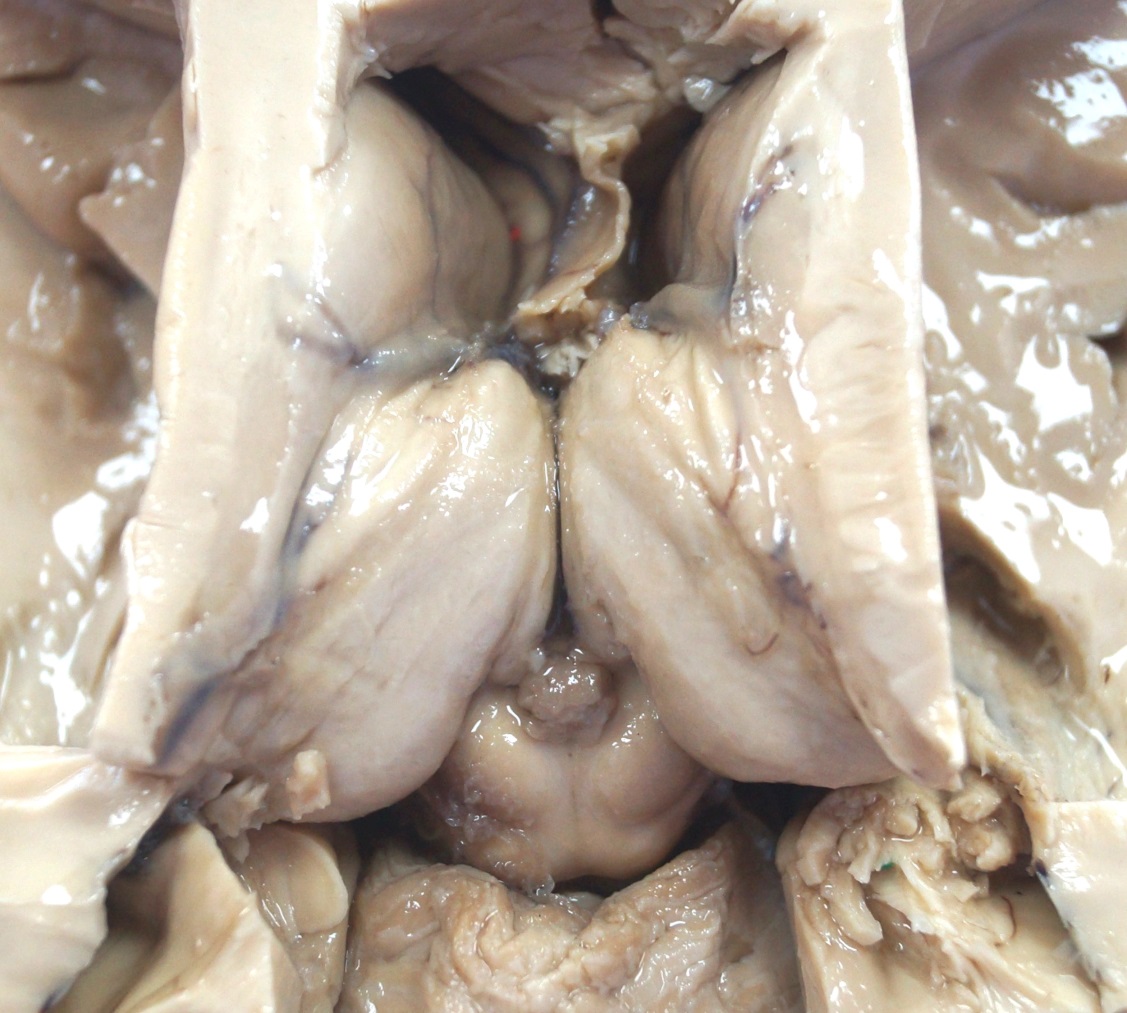 1- Эпифиз (шишковидное тело)
синтез мелатонина, регуляция суточных ритмов, до периода полового созревания тормозит действие гонадотропного гормона

2- Поводок, треугольник поводка, комиссура (спайка) поводков
связывает лимбическую систему с другими отделами головного мозга, входит в состав обонятельных путей
2
1
07.10.2017
Строение и функции метаталамуса
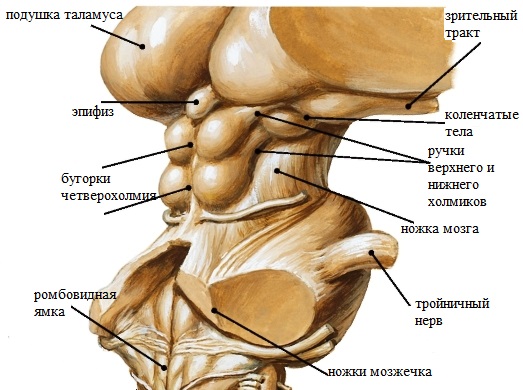 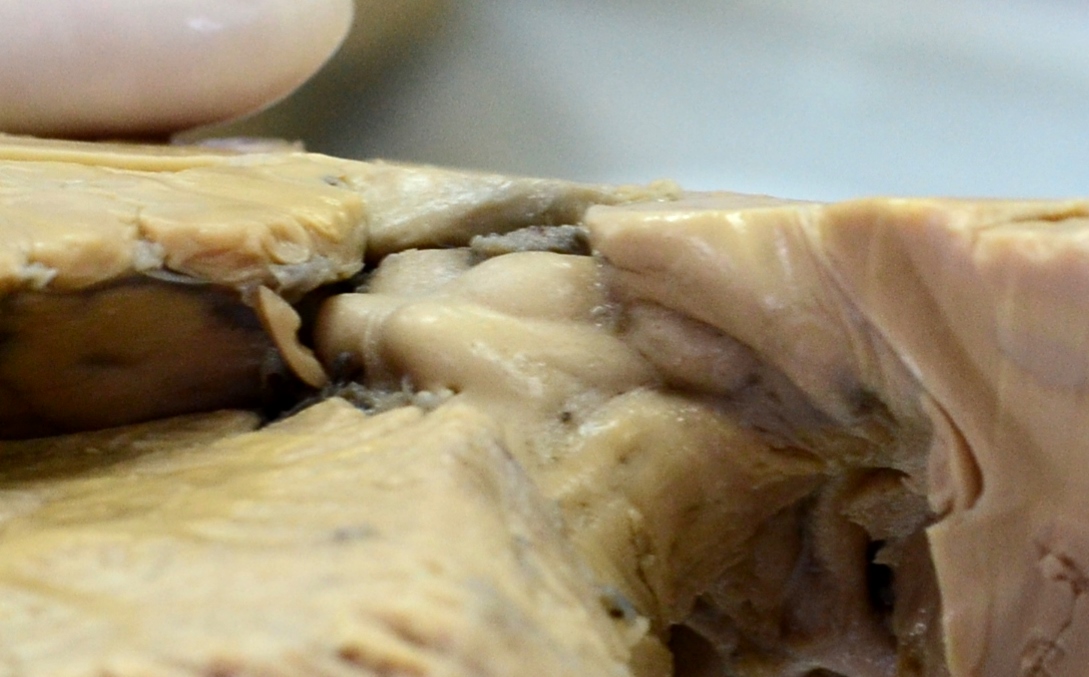 1- Медиальное коленчатое тело (вместе с нижними холмиками) является подкорковым центром слуха;
2- Латеральное коленчатое тело (вместе с верхними холмиками) является подкорковым центром зрения
2
1
07.10.2017
Коленчатые тела
Кора
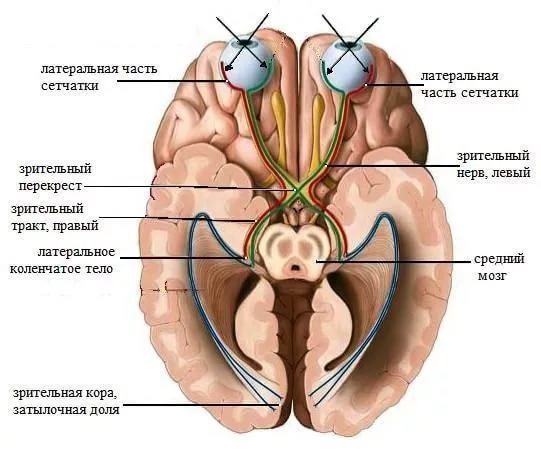 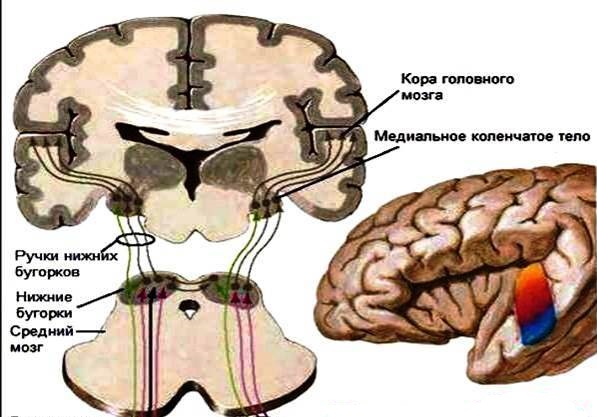 07.10.2017
Строение и функции гипоталамуса
Chiasma opticum c tractus opticus
Tuber cinereum c infundibulum и hypophysis
Corpora mamillaria и regio hypothalamica posterior
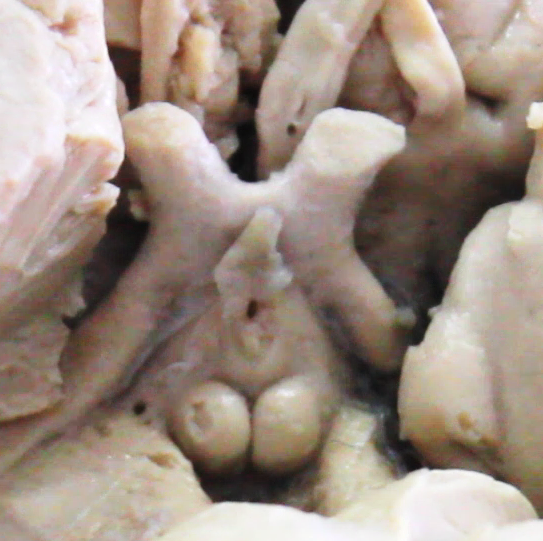 07.10.2017
Ядра гипоталамуса
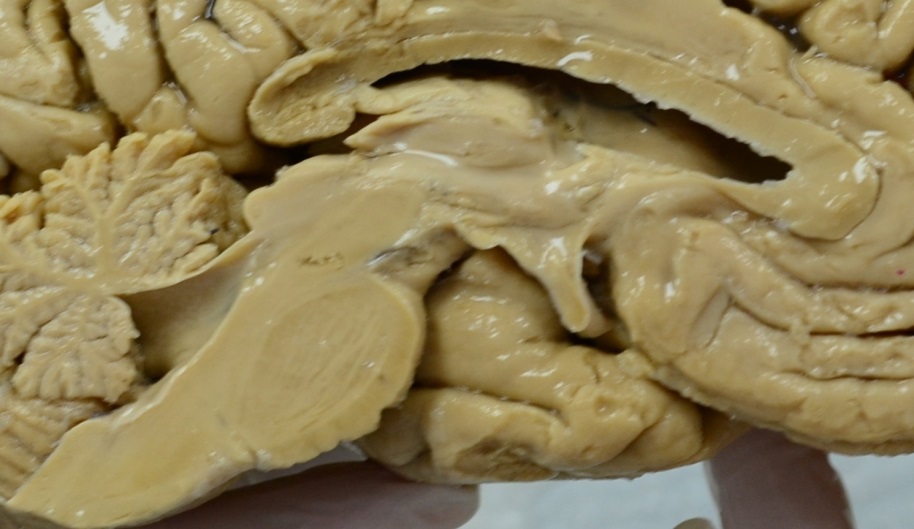 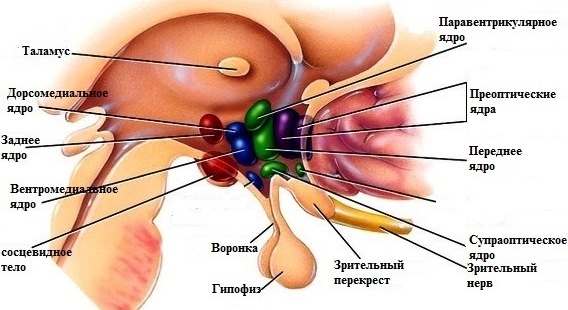 Передняя гипоталамическая часть (супраоптическое, преоптические, паравентрикулярные ядра) – выработка гормонов (окситоцина и вазопрессина)
Промежуточная гипоталамическая часть:
Центр голода и насыщения;
Пищеварительный центр;
Центр терморегуляции;
Подкорковый эндокринный центр (выработка рилизинг-факторов);
Подкорковый вегетативный центр
Задняя гипоталамическая часть:
сосочковые тела – подкорковые центры обоняния
07.10.2017
Гипоталамо-гипофизарная система
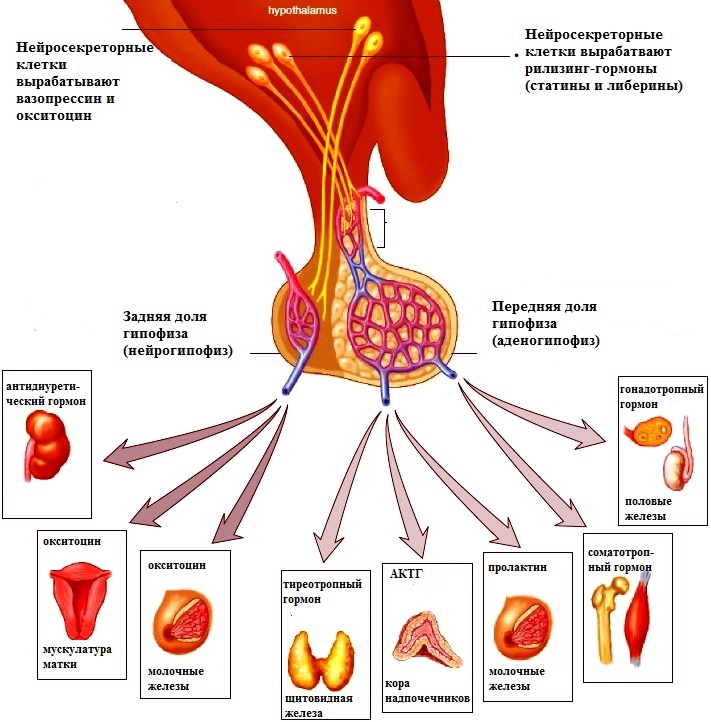 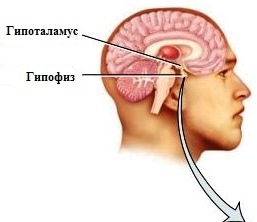 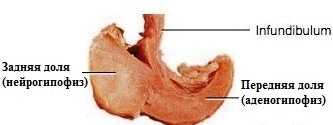 Сагиттальный разрез гипофиза
07.10.2017
Синдромы поражения области серого бугра
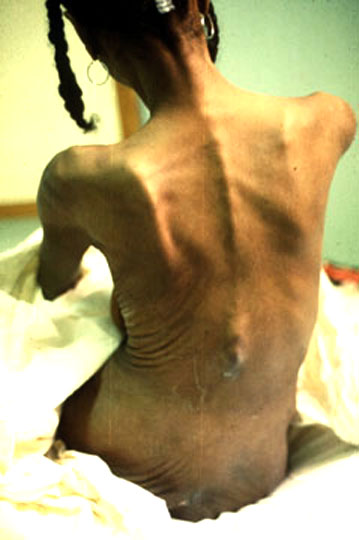 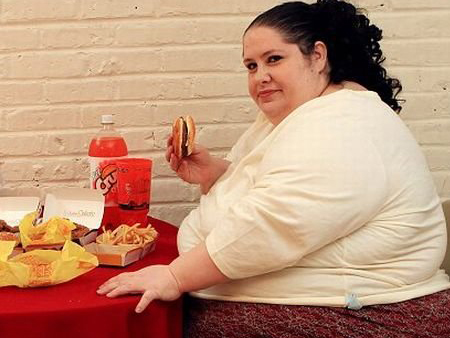 07.10.2017
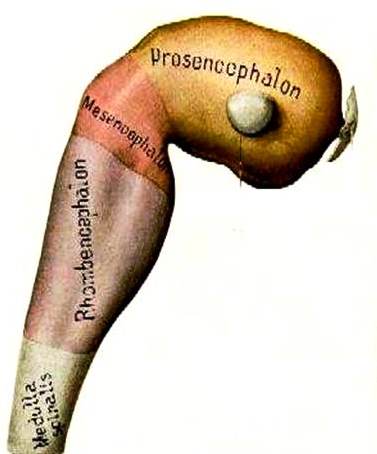 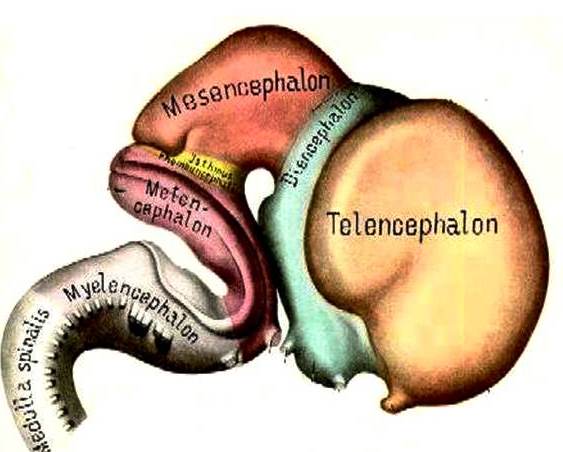 07.10.2017
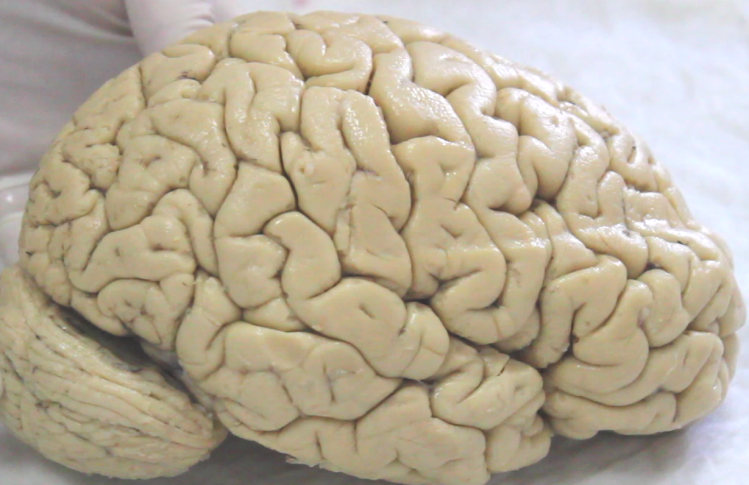 07.10.2017
Базальные ядра
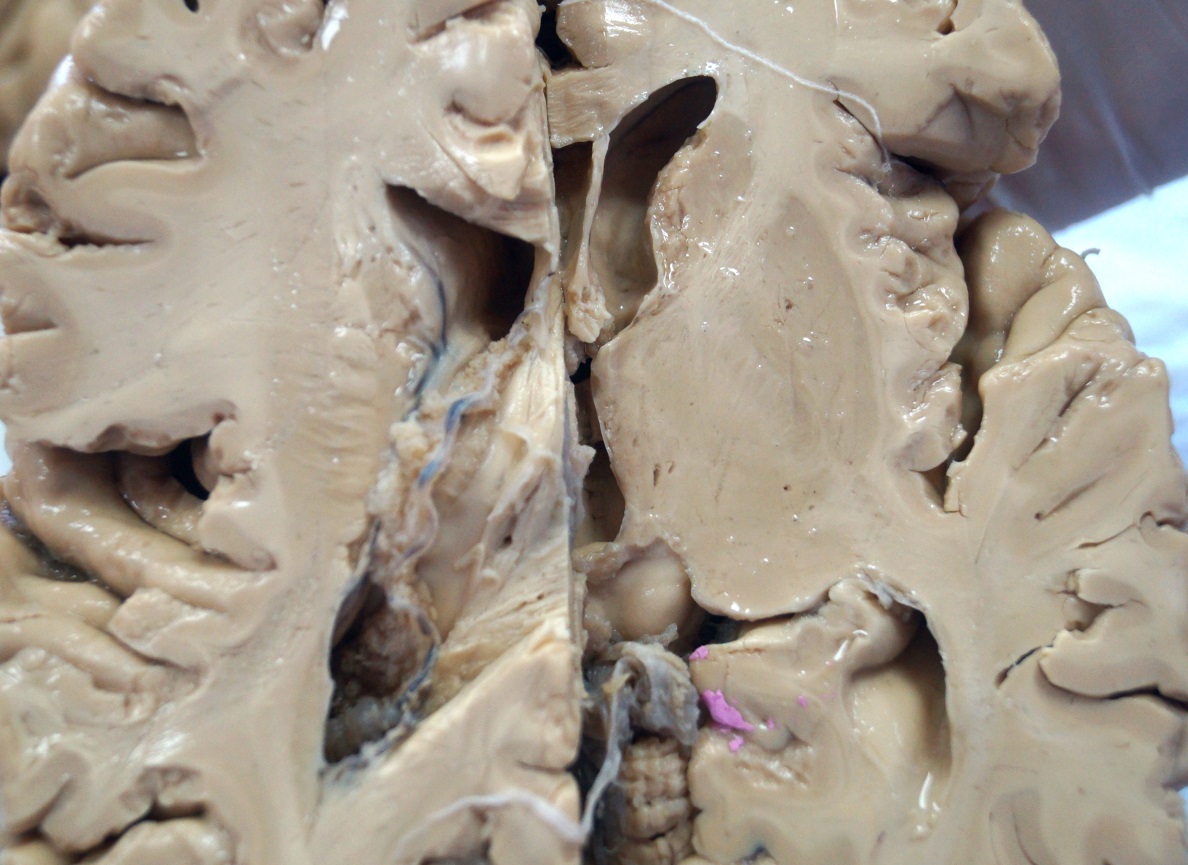 Хвостатое ядро
Скорлупа
Чечевицеобразное ядро
Бледный шар
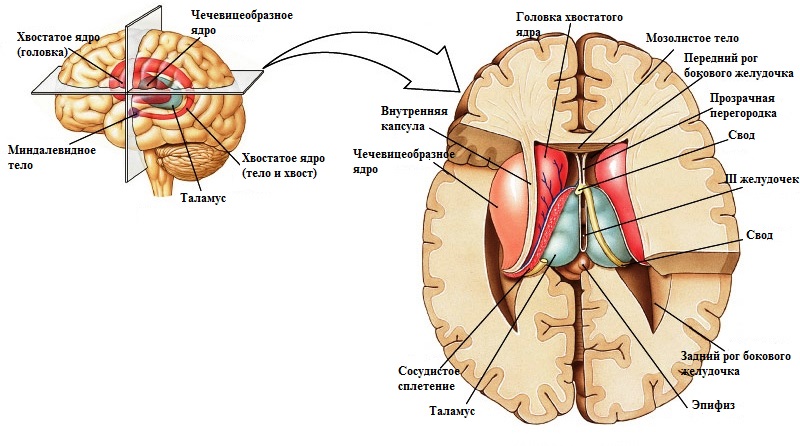 Ограда
Препарат головного мозга (горизонтальный срез)
07.10.2017
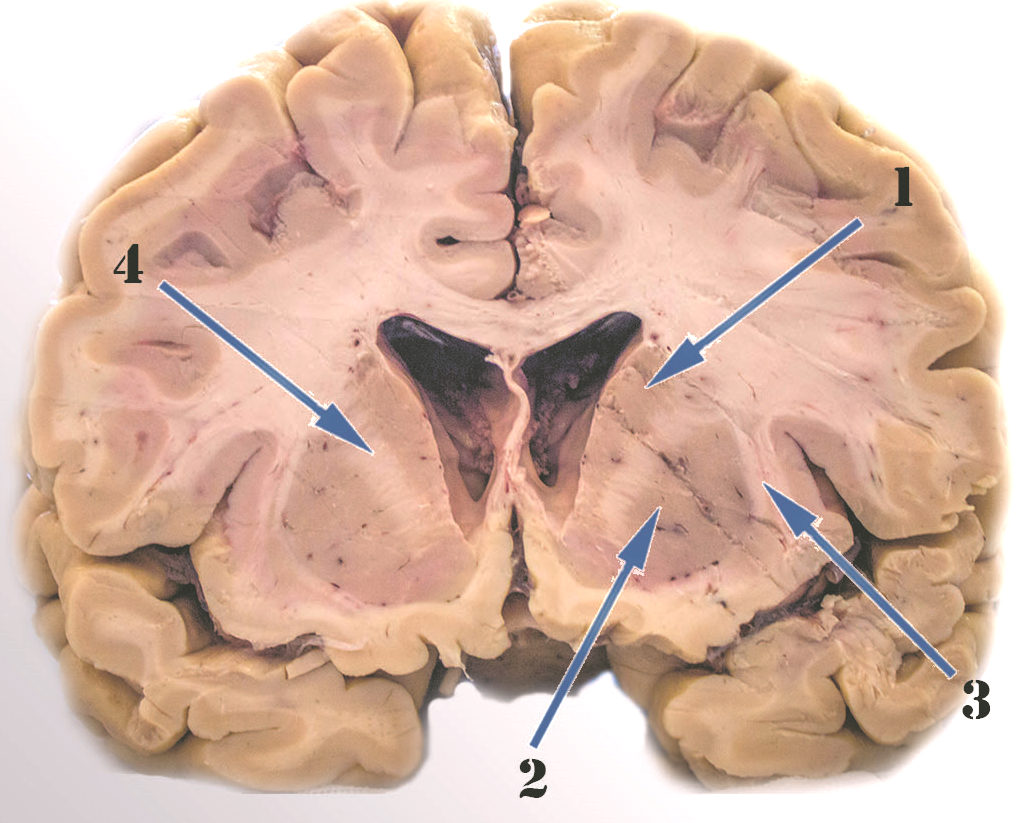 Базальные ядра
Хвостатое ядро
Чечевицеобразное ядро
Ограда
Внутренняя капсула
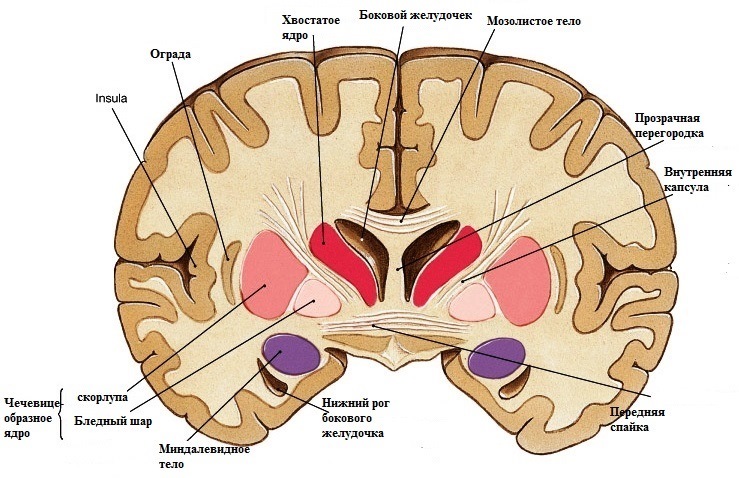 Препарат головного мозга (фронтальный срез)
07.10.2017
Экстрапирамидная система
- совокупность анатомических образований, расположенных в больших полушариях и стволе головного мозга и участвующих в осуществлении двигательных функций.
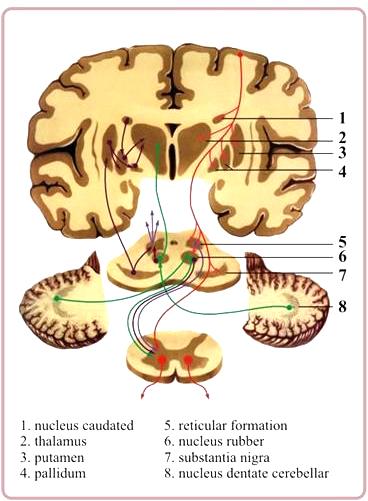 подкорковые  ядра: хвостатое ядро (nucleus caudatus); чечевичное ядро (nucleus lentiformis), в котором различают наружную часть — скорлупу (putamen) и внутреннюю — бледный шар (globus pallidus); 
красное ядро (nucleus ruber); 
черную субстанцию (substantia nigra);
субталамическое ядро Льюиса (nucleus subthalamicus);
медиальное ядро зрительного бугра
поддержание тонуса двигательной системы,
обеспечение предуготованности к движениям, 
регуляция непроизвольных автоматизированных движений.
07.10.2017
Экстрапирамидная система
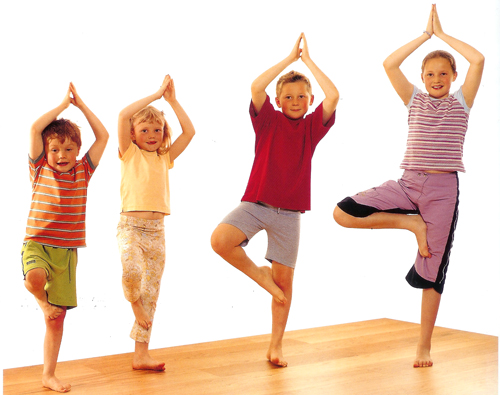 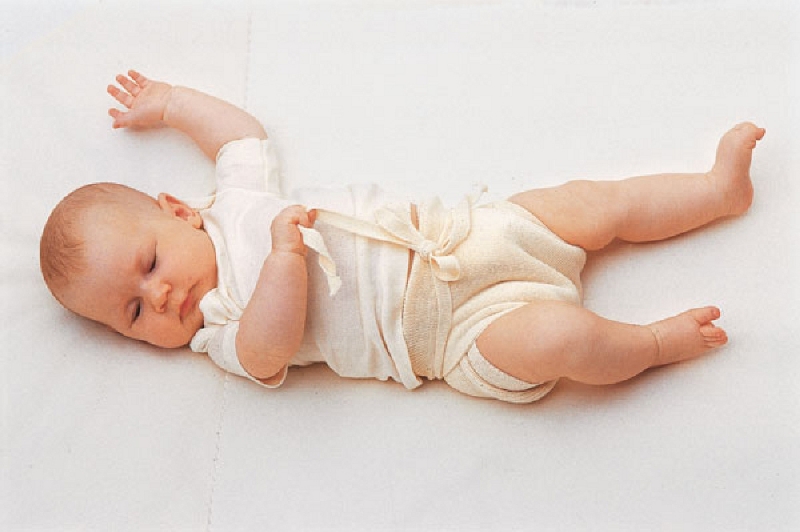 07.10.2017
Хорея (хореический гиперкинез, также известная как «виттова пляска» или «пляска святого Вита»; от греческого χορεία, вид танца) — синдром при поражении базальных ганглиев, характеризующийся беспорядочными, отрывистыми, нерегулярными движениями
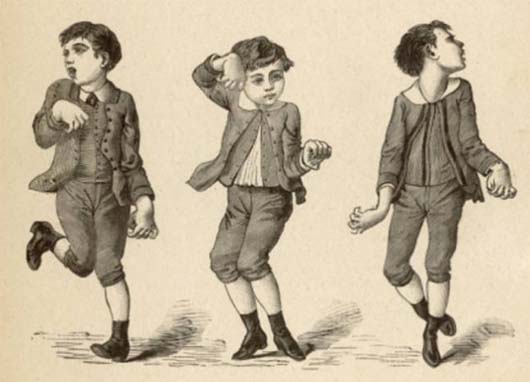 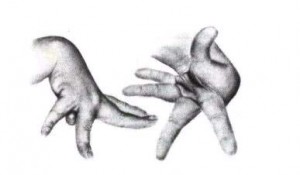 07.10.2017
Австрийский анатом Франц Иосиф Галль Изучение локализации сенсорных (чувствительных) и моторных (двигательных) зон мозга ("Anatomie et physiologie du systéme nerveux еn général et du cerveau еn particulier, etc." (1810—1820)
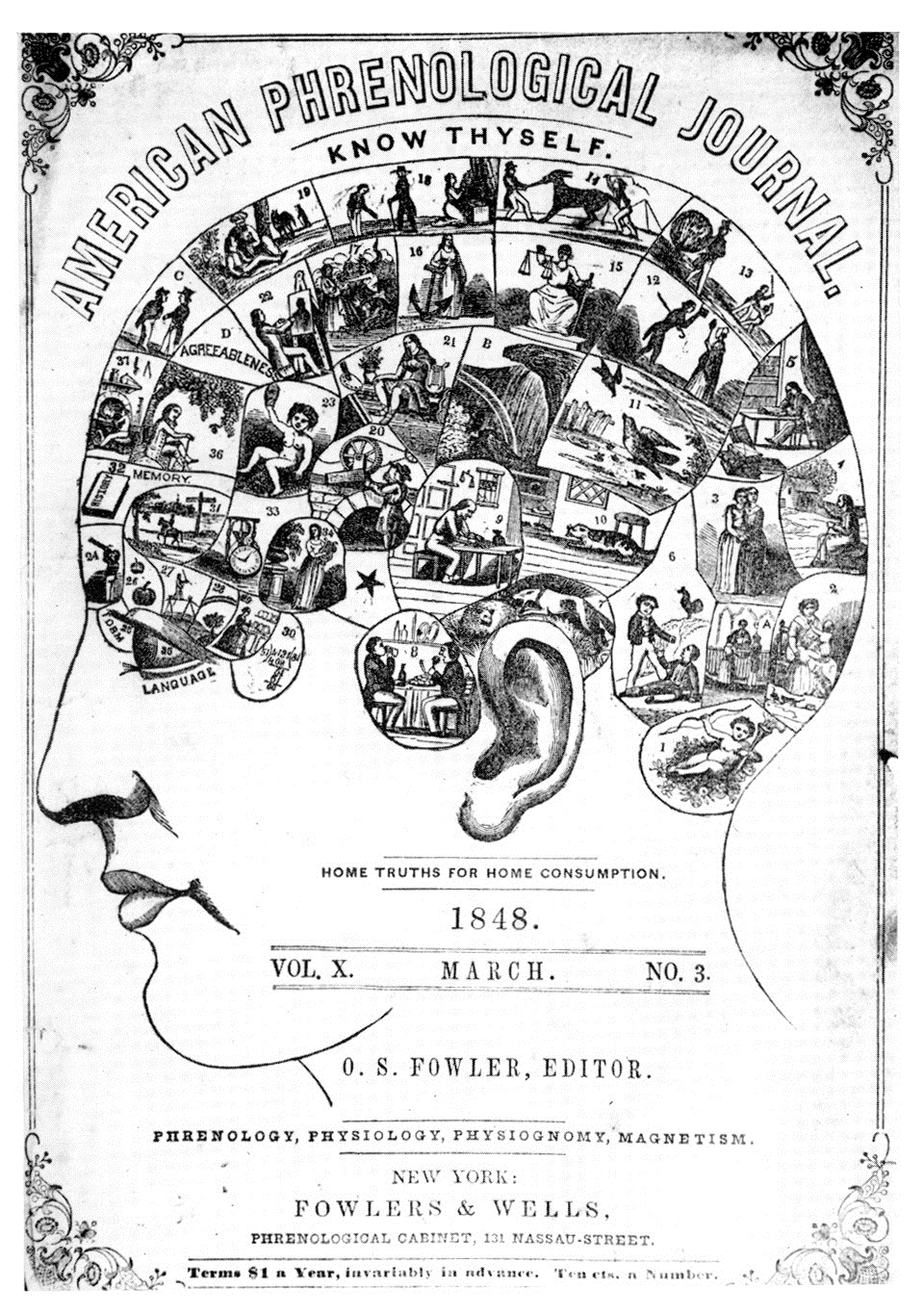 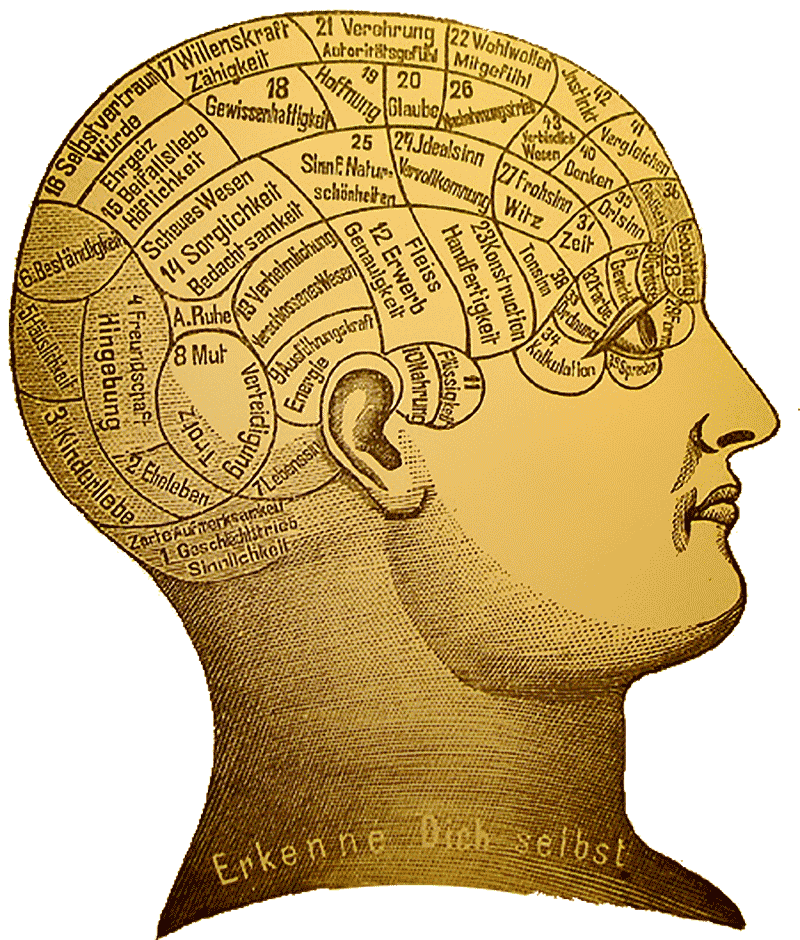 07.10.2017
Бец Владимир Алексеевич (1834–1894)
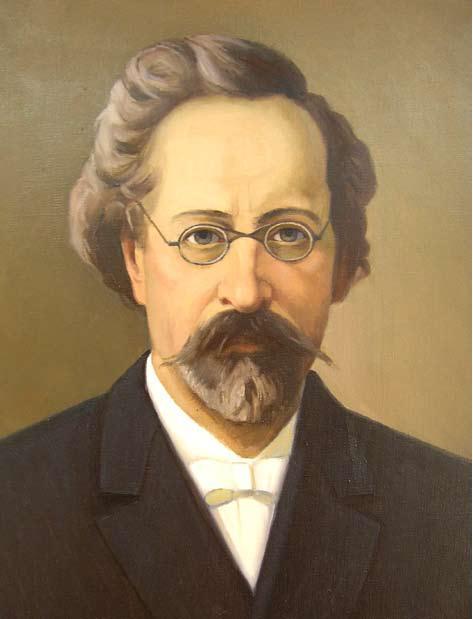 «О группировке извилин человеческого мозга» («Записки Киевского общества естествоиспытателей», 1871); 
«Два центра в мозговой корке у человека» («Московский медицинский вестник», 1875);
«Анатомия поверхности головного мозга человека, с атласом и 86 таблиц» («Университетские известия», 1883)
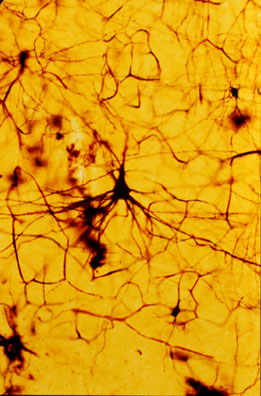 07.10.2017
Кора большого мозга
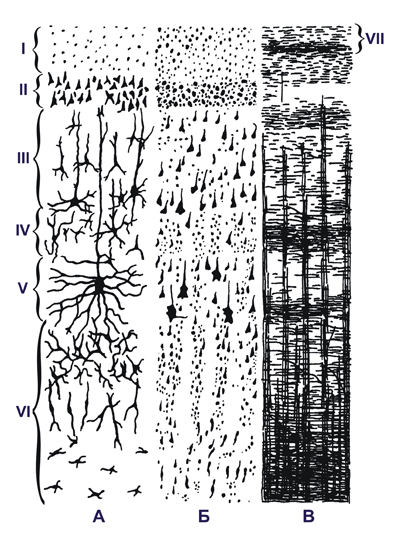 I — молекулярный слой; 
II — наружный зернистый слой; 
III — пирамидный слой; 
IV — внутренний зернистый слой; 
V — ганглионарный слой; VI — слой полиморфных клеток. 

А – слои клеток; 
Б – типы клеток; 
В – слои волокон
В моторных центрах коры, например, в передней центральной извилине, сильно развиты 3, 5 и 6 слои и недоразвиты 2 и 4. Это так называемый агранулярный тип коры. Из этих областей берут начало нисходящие проводящие пути центральной нервной системы.
В чувствительных корковых центрах, где заканчиваются афферентные проводники слабо развиты слои, содержащие крупные и средние пирамиды, тогда как зернистые слои (2 и 4-й) достигают своего максимального развития. Такой тип называется гранулярным типом коры.
Цитоархитектонические поля коры полушарий большого мозга. Данные Института мозга РАМН:
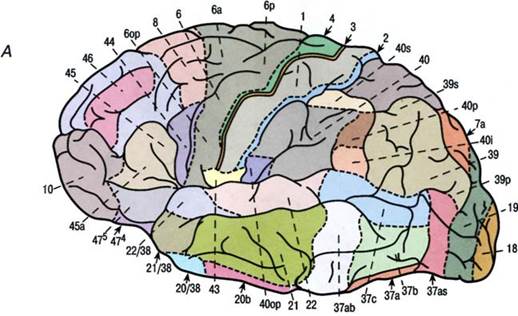 А – верхнелатеральная поверхность: 1 – area postcentralis intermedia; 4 – area gigantopyramidalis; 3 – area postcentralis oralis; 2 – area postcentralis caudalis; 40s – subarea supramarginalis; 40 – area supramarginalis; 39s – subarea angularis superior; 40p – subarea supramarginalis posterior; 7a – subarea parietooccipitalis; 40i– subarea supramarginalis inferior; 39 – area angularis; 39p – subarea angularis posterior; 79 – area preoccipitalis; 18 – area occipitalis; 37ac – area temporoparietooccipitalis posterior; 37b – area temporoparietooccipitalis centralis; 37a – area temporoparietooccipitalis inferior; 37c – area temporoparietooccipitalis superior; 37ab – area temporoparietooccipitalis anterior; 22 – area temporalis superior; 21 – area temporalis media; 40op – subarea supramarginalis opercularis; 20b – area temporalis basalis; 43 – area postcentralis subcentralis; 20/38 – area temporalis basalis polaris; 27/38 – area temporalis media polaris; 22/38 – area temporalis superior polaris; 474 – subarea orbitalis; 475 – subarea orbitalis; 45a – subarea triangularis; 70 – area frontopolaris; 45 – area triangularis; 46 – area frontalis media; 44 – area opercularis; бор – subarea opercularis; 8 – area frontalis intermedia; 6 – area frontalis agranularis; 6a – sub-area anterior; 6p – subarea posterior (по Р.Д.Синельникову, Я.Р.Синельникову, 1996)
07.10.2017
Ядра анализаторов в коре большого мозга
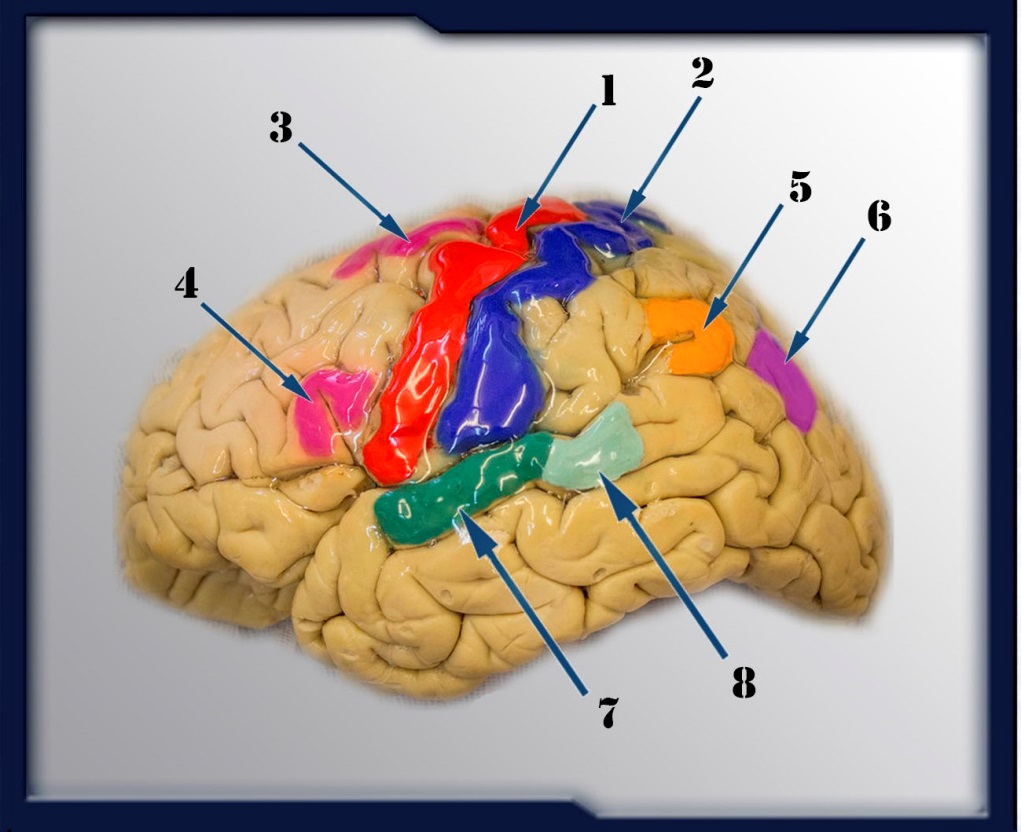 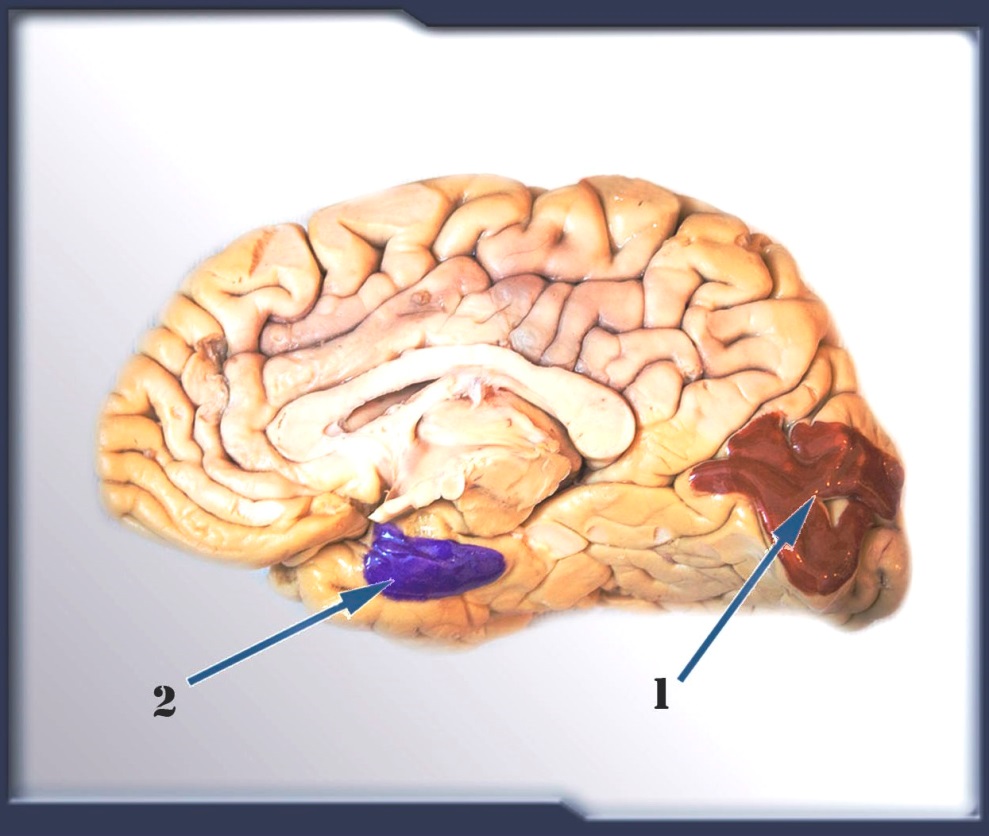 Верхнелатеральная поверхность
Медиальная поверхность
Gyrus precentralis – ядро двигательного анализатора
Gyrus postcentralis – ядро кожного анализатора
Gyrus frontalis medius – ядро двигательного анализатора письменной речи
Gyrus frontalis inferior (area opercularis) – ядро двигательного анализатора устной речи
Gyrus supramarginalis – ядро двигательного анализатора целенаправленных комбинированных движений
Gyrus angularis – ядро зрительного анализатора письменной речи
Gyrus temporalis superior – ядро слухового анализатора
Gyrus temporalis superior – ядро слухового анализатора устной речи
Sulcus calcarinus – ядро зрительного анализатора
Gyrus parahippocampalis (uncus) – ядро обонятельного и вкусового  анализаторов
07.10.2017
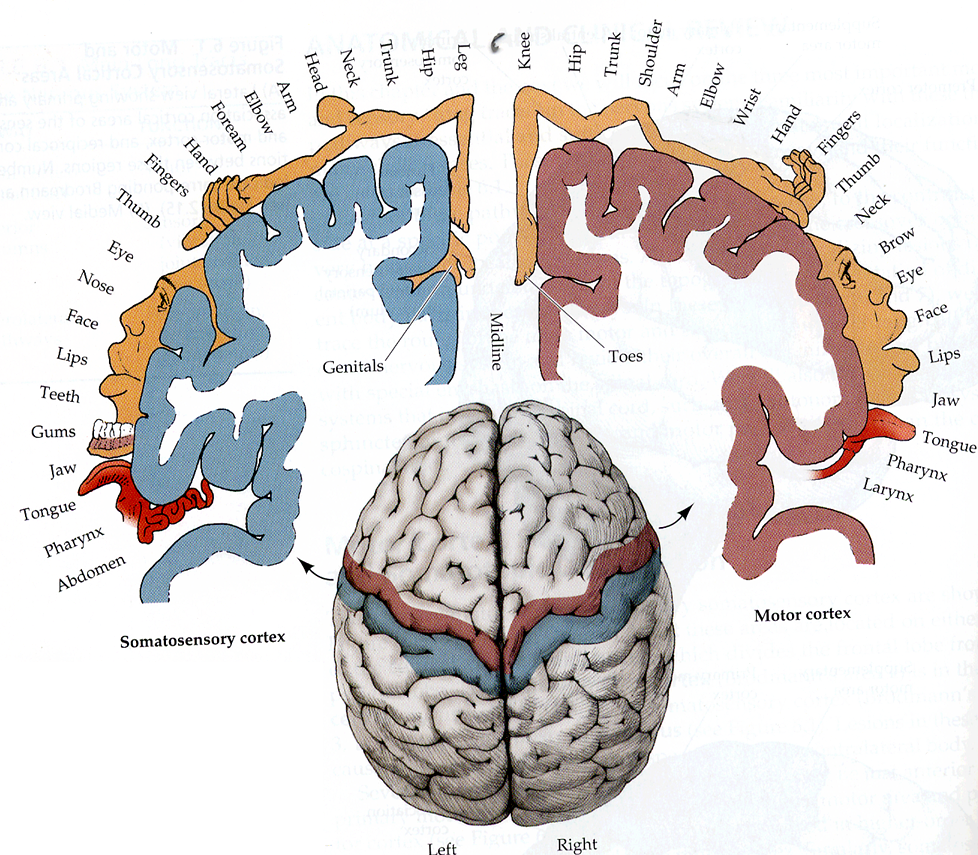 07.10.2017
Центры, связанные с речевой деятельностью
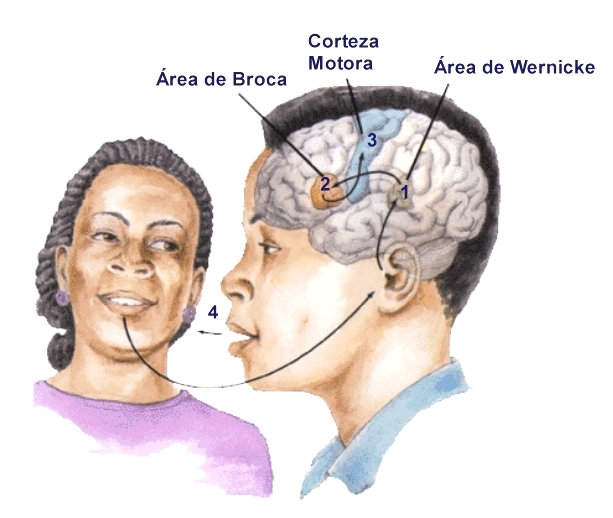 07.10.2017
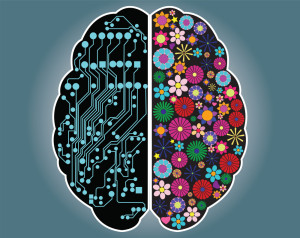 Левое и правое полушария мозга
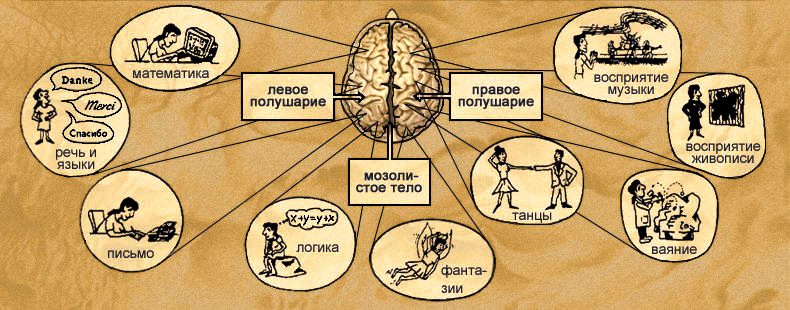 07.10.2017
Ретикулярная формация ствола мозга
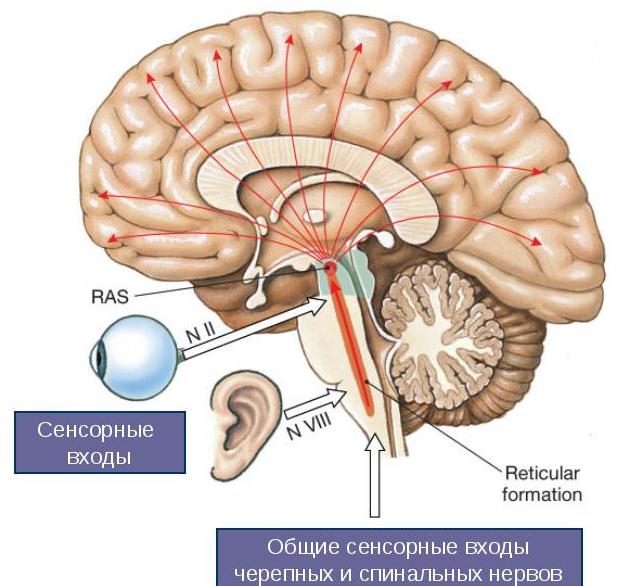 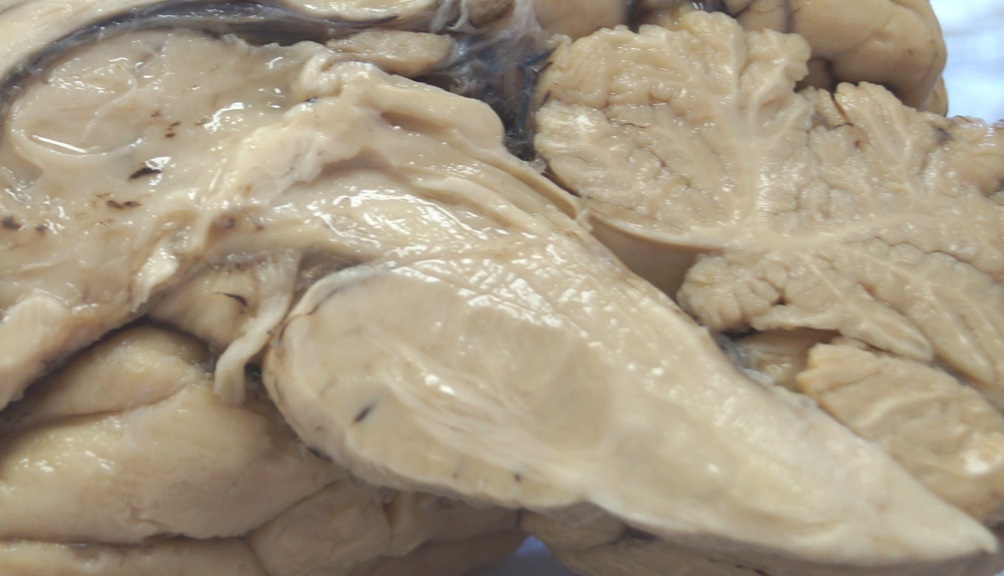 Ствол мозга
описана Дейтерсом (O.F.C. Deiters) в 1885 г.
комплекс анатомически и функционально взаимосвязанных нейронов, окруженных множеством волокон, идущих в различных направлениях к ядерным структурам и проводящим путям
Нейроны ретикулярной формации способны к устойчивой фоновой импульсной активности (массивная конвергенция различных афферентных влияний, изменение активности гуморальными факторами (адреналин, ацетилхолин, напряжение С02 в крови, гипоксия)
Высокая чувствительность нейронов РФ к различным физиологически активным веществам
07.10.2017
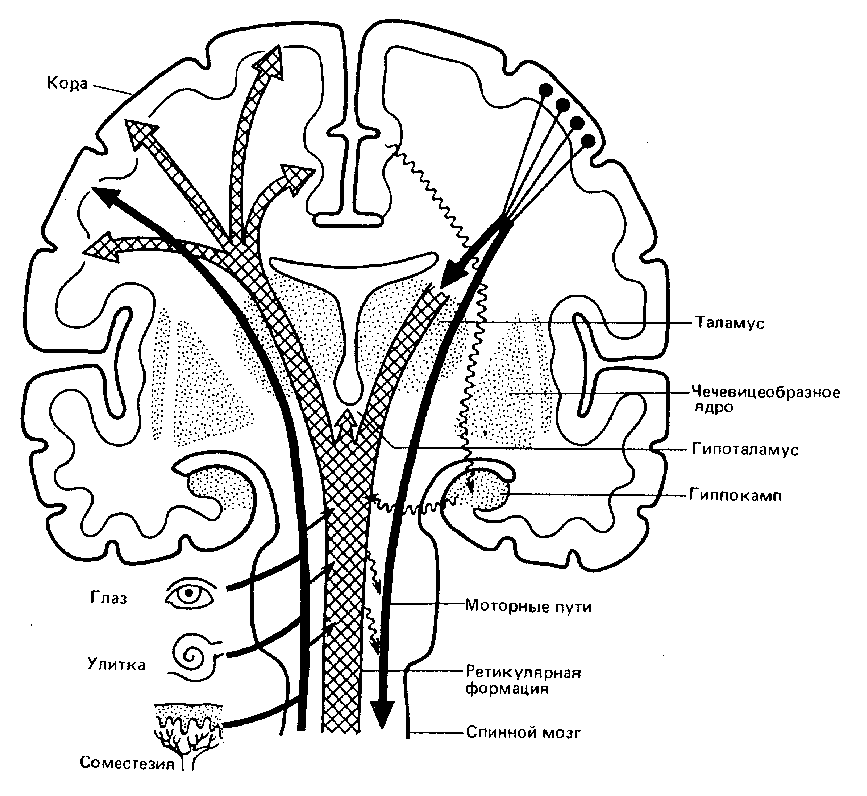 Функции ретикулярной формации
Регуляция тонуса коры (уровень сознания, внимания, психической активности, регуляция процессов сна и бодрствования);
Регулирует поток информации, идущий по афферентным путям в кору больших полушарий. Оценивает биологическую значимость поступающей информации;
Принимает участие в регуляции мышечного тонуса;
Объединяя и интегрируя в своей сети нервные структуры ствола мозга, обеспечивает согласованную регуляцию всех вегетативных функций;
В ее состав входят сосудодвигательный и дыхательный центры продолговатого мозга и центры ритмической двигательной активности среднего мозга.
07.10.2017
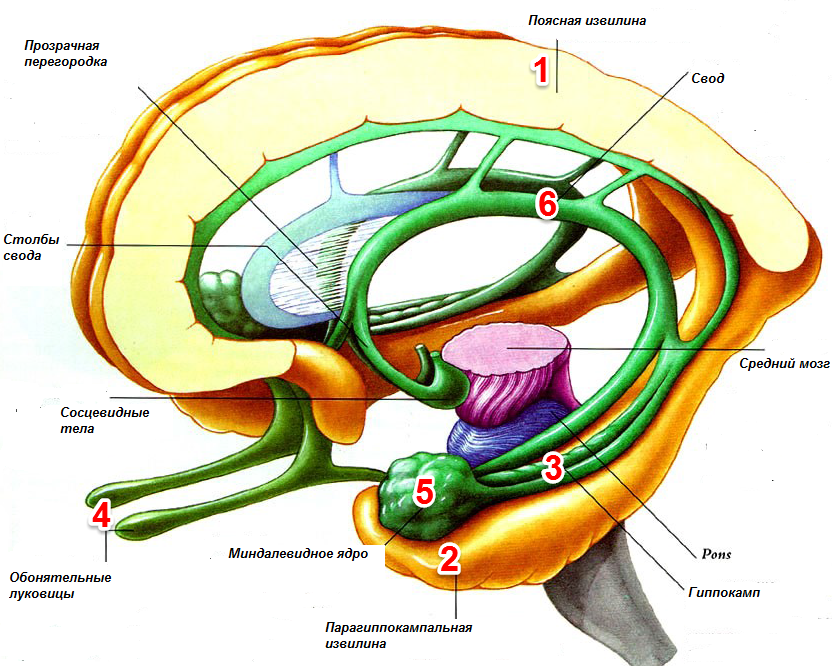 Лимбическая система
обонятельный мозг, перегородка, свод, гиппокамп, поясная извилина, парагиппокампальная извилина, миндалевидное тело (или амигдалярный комплекс), расположенное в медиальной стенке височной доли, передние ядра таламуса, сосцевидные, или мамиллярные, тела, гипоталамус, ретикулярные ядра Гуддена и Бехтерева, находящиеся в среднем мозге
07.10.2017
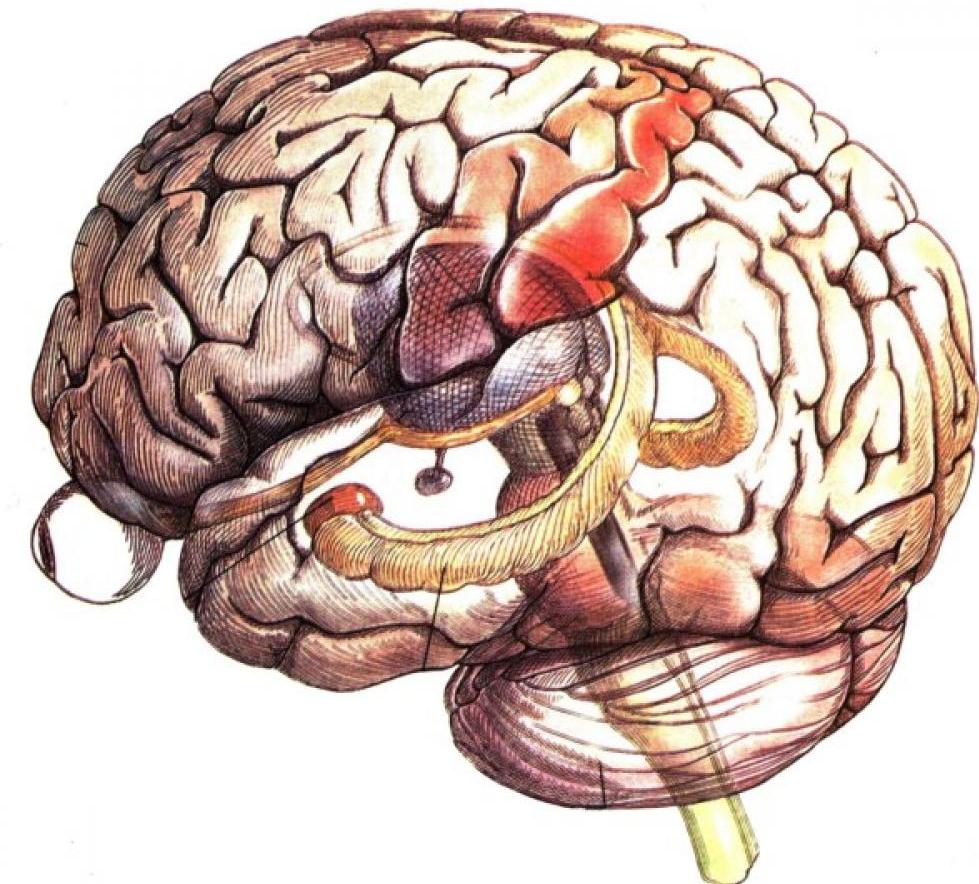 Функция лимбической системы
1) регуляция функций диэнцефальных и неокортикальных образований;
2) формирование эмоционального состояния организма;
3) регуляция вегетативных и соматических процессов при эмоционально-мотивационной деятельности;
4) регуляция уровня внимания, восприятия, памяти, мышления;
5) выбор и реализация адаптивных форм поведения, включая такие биологически важные виды поведения как поисковое, пищевое, половое, оборонительное;
6) участие в организации цикла «сон – бодрствование».
07.10.2017
Выводы
1. Серое вещество отделов головного мозга представлено ядрами, обеспечивает рефлекторную деятельность.

2. Белое вещество отделов головного мозга – отростки нервных клеток (проводящие пути).
07.10.2017
Благодарю за внимание!
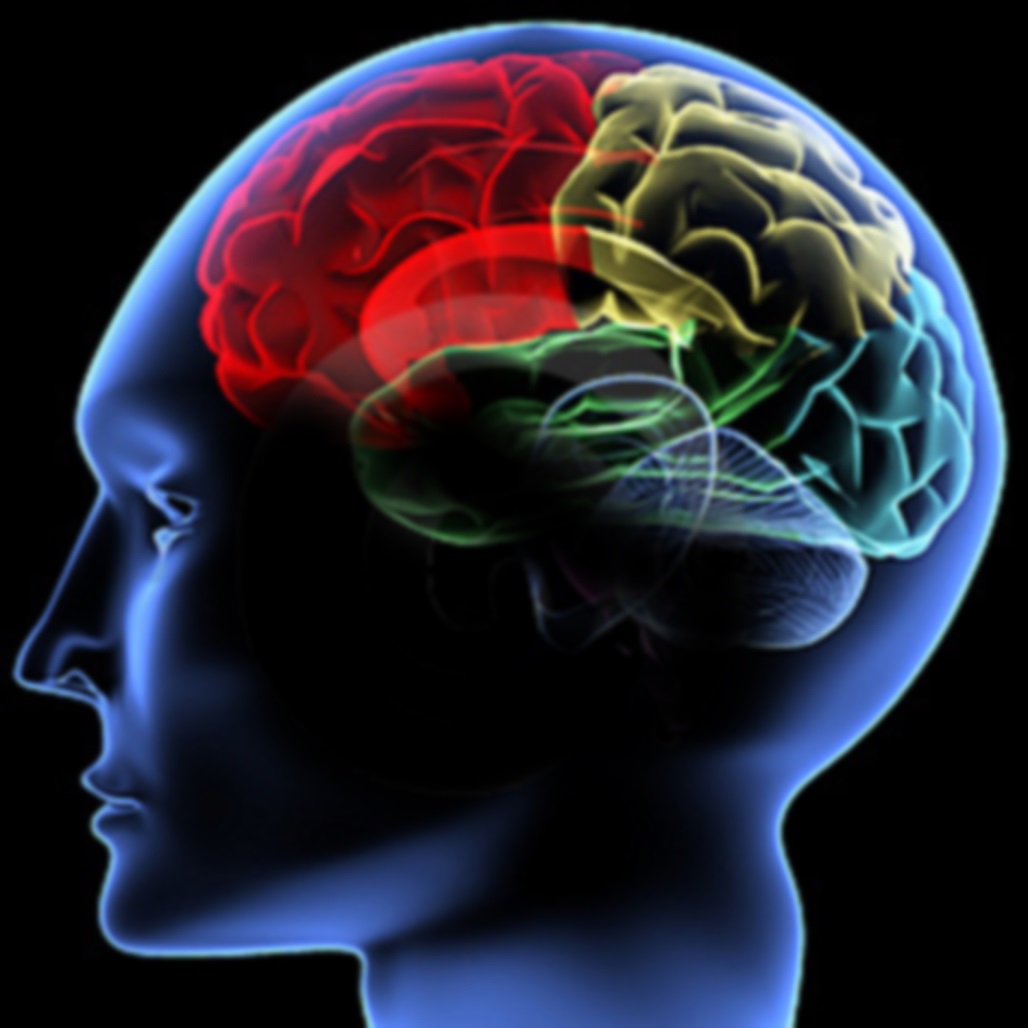 07.10.2017